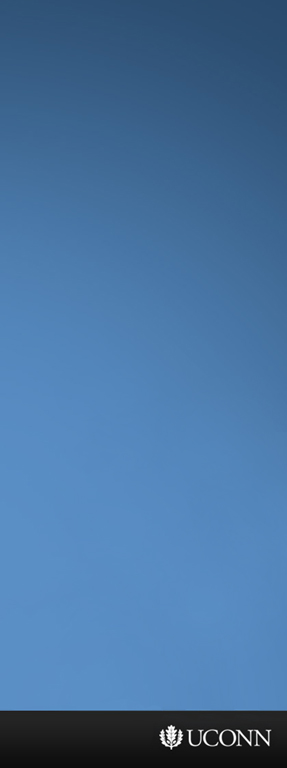 The influence of exercise on cardiovascular disease and metabolic disorders among people with HIV on HAART
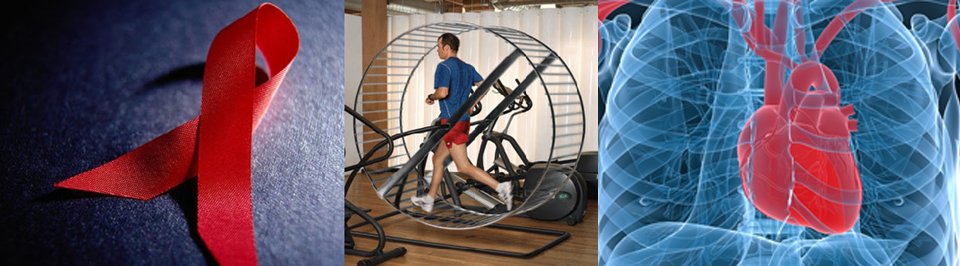 Courtney Jensen | April 25, 2013
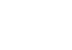 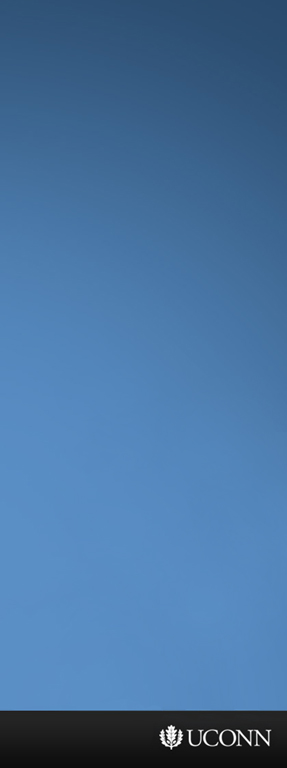 Objectives
1.  Introduce the population I’ll be discussing
2.  Justify why this population warrants public health concern
3.  Illustrate the importance of exercise and habitual physical activity
4.  Explain the qualities of a safe and effective ExRx
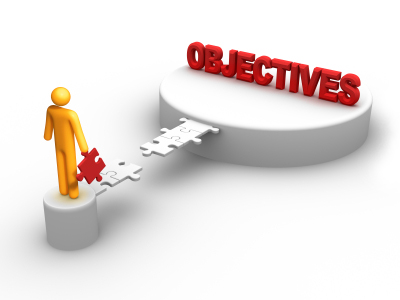 5.  Provide behavior change strategies so that
      they may adhere to the prescription provided
Image source: http://www.9ap.net
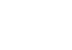 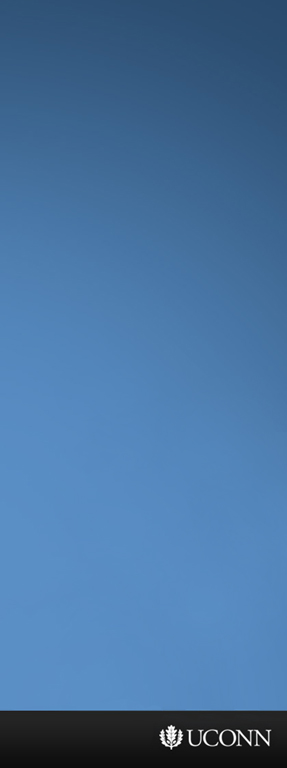 Overview
1.  Introduce the population and its public health importance
2.  Outline the search strategy used to conduct this systematic review
3.  Describe the relevant Pathophysiology
4.  Explore the benefits of physical activity and exercise among this population
5.  Define an appropriate pre-exercise evaluation
6.  Identify unique considerations in exercise testing
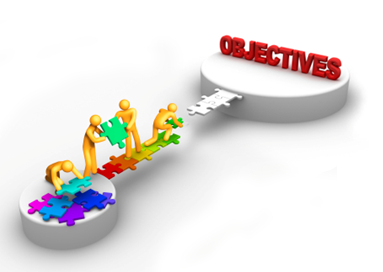 7.  Characterize the ACSM FITT recommendations
8.  Evaluate special considerations in ExRx
9.  Discuss behavior change strategies to increase
      exercise adherence
10.  Provide a summary of the major points
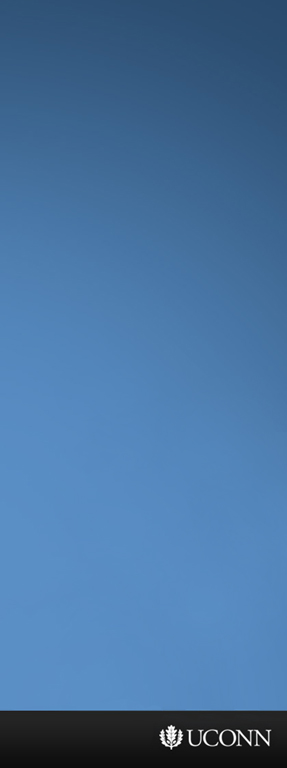 Special Population
People with HIV who take HAART
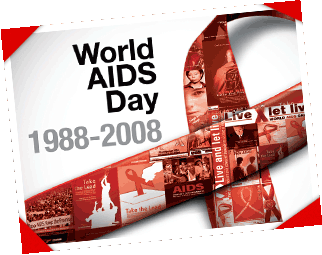 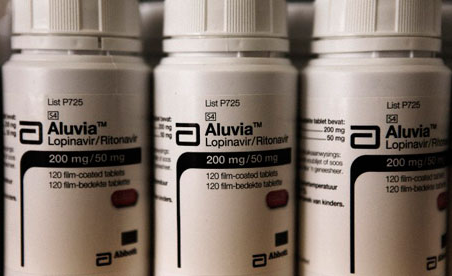 Image source: http://cylonsky.blogspot.com
Image source: http://www.guardian.co.uk/lifeandstyle/
[Speaker Notes: SUD is a multidimensional problem among a very heterogeneous group (McLellan et al., 2000). It includes both substance abuse and dependence and is diagnosable in DSM-IV as a type of brain and behavioral disorder (American Psychiatric Association, 2000).]
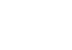 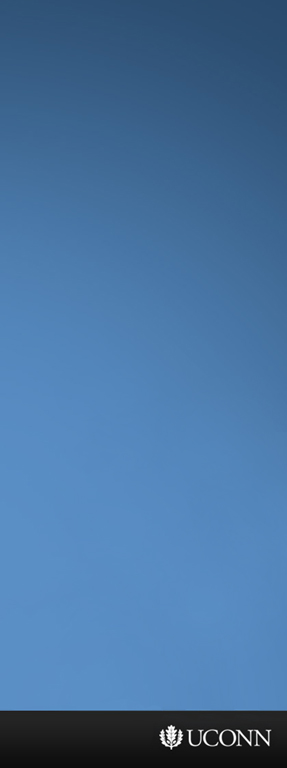 Prevalence & Magnitude of HIV
1981: HIV is first recognized1

Since 1981: Spread to every region of the world2

Today: 34 million people are living with HIV3
1.8 million people  die of HIV/AIDS each year3
2.7 million new infections  appear annually3
1. MMWR, 1981  2. Gottlieb et al., 1996; Faunci, 2006
3. Joint United Nations Program on HIV/AIDS, 2012
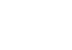 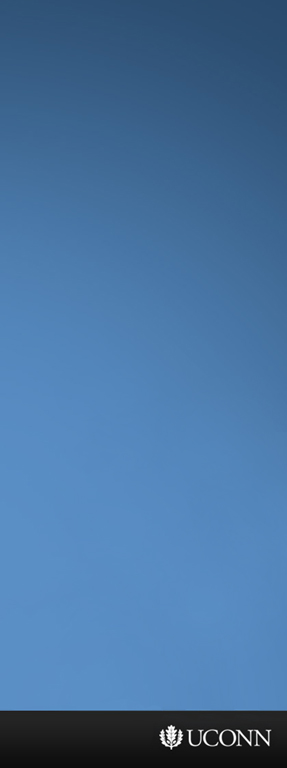 Prevalence & Magnitude of HIV
United States: ~1.2 million people infected (0.4%)1
56,000 new infections appear annually2
24-27% unaware of their infection3

Annual financial cost in the U.S.: $30 billion4

  More than $6 billion in direct medical expenses4
1. Joint United Nations Program on HIV/AIDS, 2012; Karim et al., 2007  2. Lansky et al., 2010
3. U.S. Centers for Disease Control and Prevention, 2006  4. Hutchinson et al., 2006
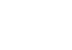 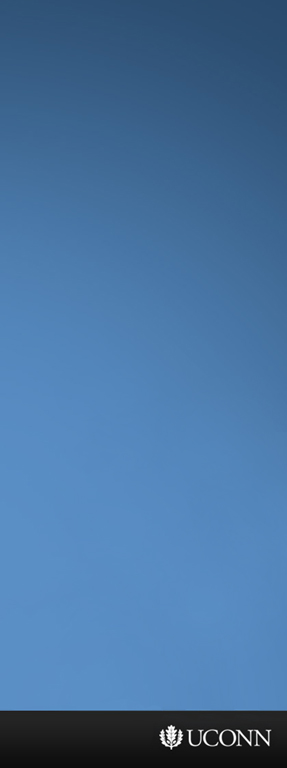 Prevalence & Magnitude of HIV
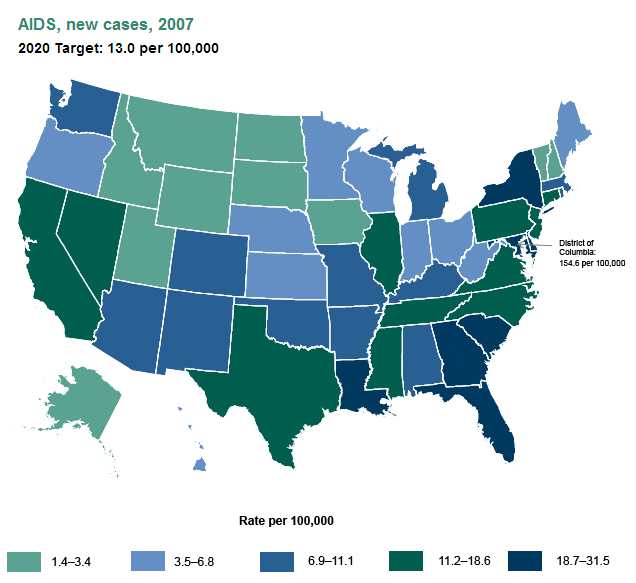 Rate of new AIDS cases varies by state

Lowest rates in 2007: Alaska, New Hampshire, Vermont, and several Midwestern and Mountain states

Highest rate: District of Columbia (154.6 new cases per 100,000 residents)
http://www.healthypeople.gov/2020/topicsobject
ives2020/nationalsnapshot.aspx?topicId=22 Retrieved 4 April 2013
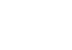 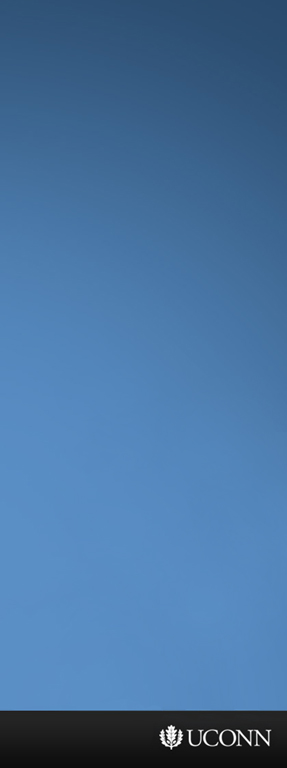 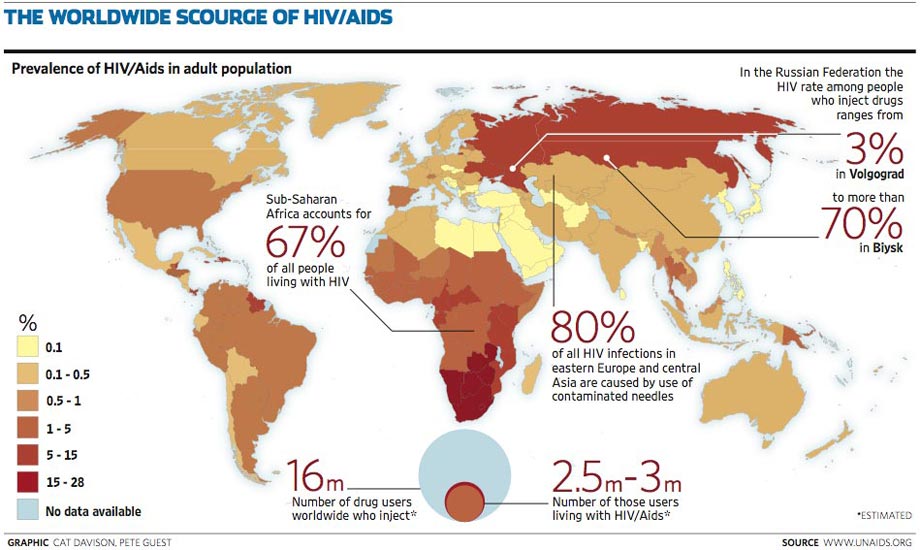 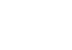 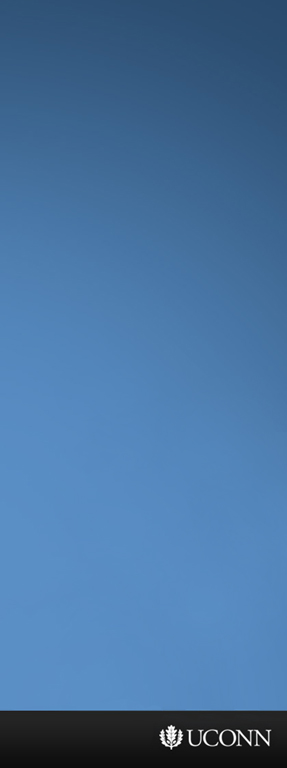 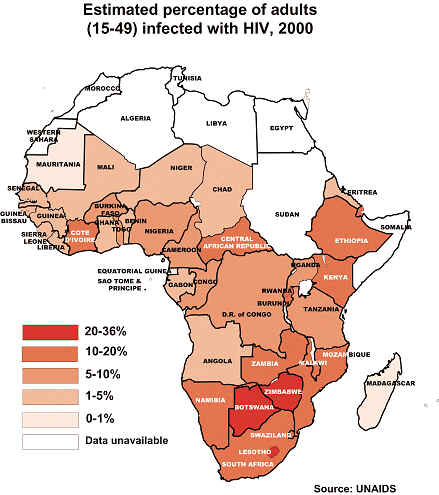 Not all maps are the same
Most estimated by UNAIDS

Different categorical distributions
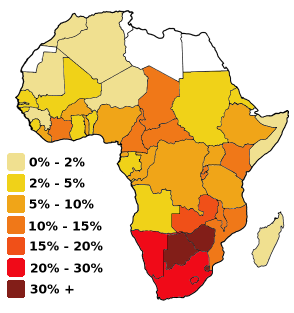 Image source: http://sgugenetics.pbworks.com
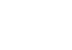 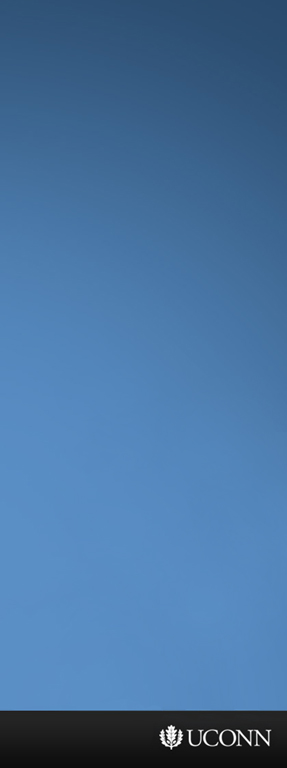 Prevalence & Magnitude of HIV
Antiretroviral medication introduced in 19871

HAART introduced in 19962

Mortality rate reduced by more than 70%3


Despite increases in the length of life,
the quality of life is not being improved
1. Fischl et al., 1987  2. Gulick et al., 1997; Hammer et al., 1997  3. Lugassy, 2010; Palella et al., 1998
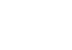 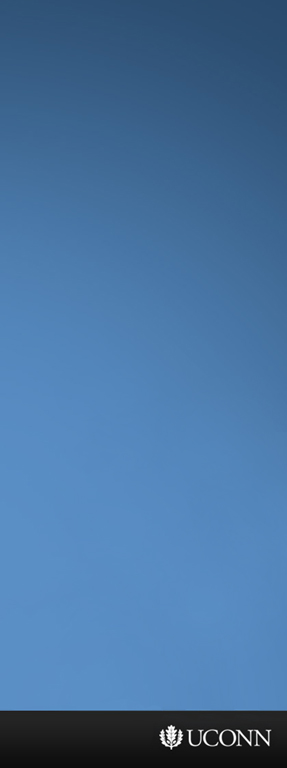 Prevalence & Magnitude of HIV
The combination of HIV and HAART frequently results in:

Anthropometric abnormalities (e.g., lipodystrophy, lipoatrophy, and lipomegaly)

Compromised metabolic functioning (e.g., muscle wasting, altered insulin action, dyslipidemia, and hepatic lipogenesis)

Increased risk of cardiovascular events such as myocardial infarctions
Anuurad et al., 2009; Fichtenbaum et al., 2010; Grinspoon & Carr, 2005; Jain et al., 2001.
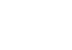 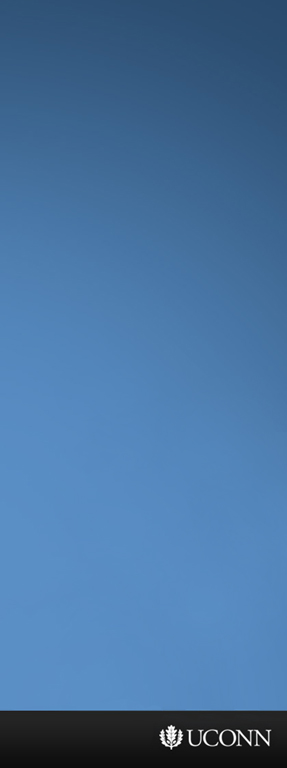 Prevalence & Magnitude of HIV
Exercise is a possible strategy to manage the metabolic impairments, improve the anthropometric abnormalities, and mitigate the cardiovascular risks associated with HIV and HAART 

Despite these benefits, exercise has not become a standard component of therapeutic interventions for people living with HIV

Most interventions focus on awareness, diagnosis, and prevention
Fillipas et al., 2010; Spierer et al., 2007; Robinson et al., 2007; Henricksen, 2002; Jones et al., 2001; Thoni et al., 2002
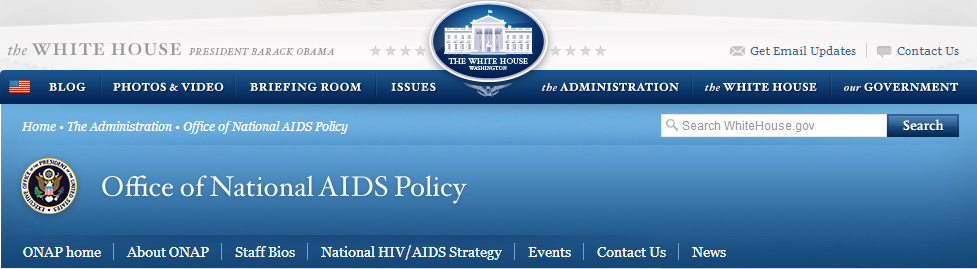 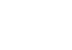 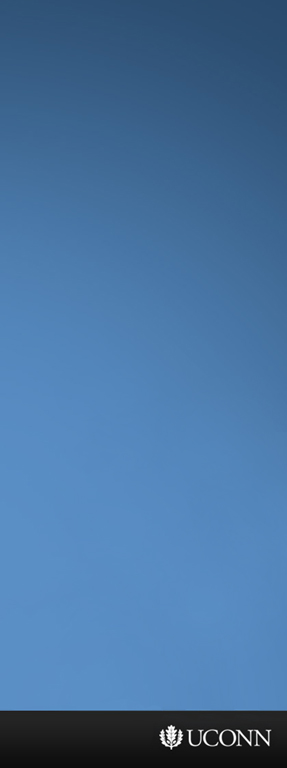 On July 13th, 2010, the U.S. government presented a National HIV/AIDS Strategy, which outlines three primary goals to be accomplished by 2015
AIDS.gov, 2012
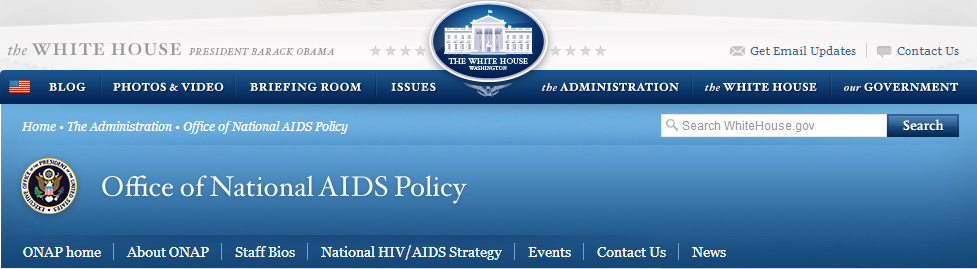 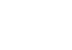 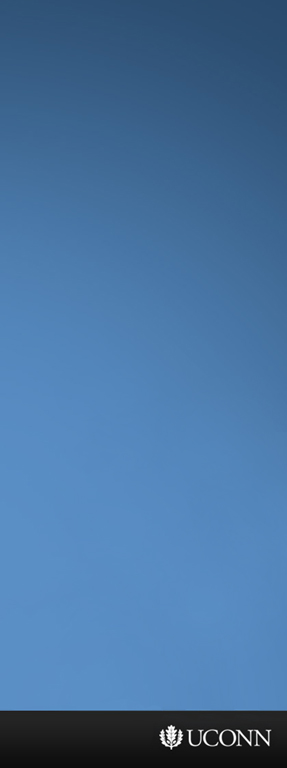 Reduce New HIV Infections: By 2015, the goal is to reduce the annual number of new cases by 25% while increasing percentage of people with HIV who know their serostatus to 90%

Increase Access to Care and Improve Health Outcomes for People Living with HIV: By 2015, the goal is to increase the proportion of HIV patients receiving clinical care from 65% to 85%

Reduce HIV-related health disparities: By 2015, the goal is to increase the proportion of people living with HIV who have an undetectable viral load by 20%
AIDS.gov, 2012
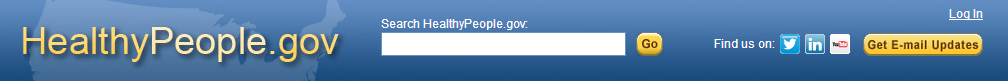 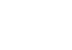 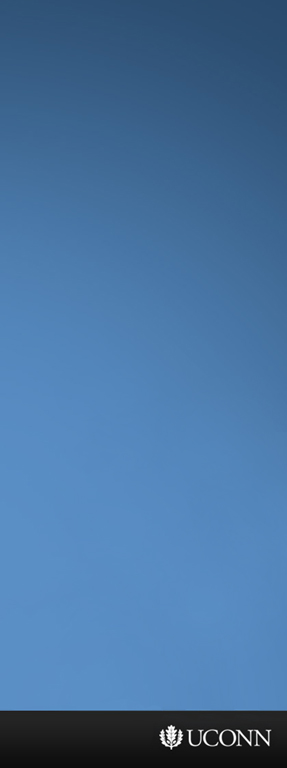 On December 2nd, 2010, the U.S. Department of Health and Human Services announced the Healthy People 2020 initiative






Eighteen specific HIV-related objectives were disclosed, 
divided in four categories
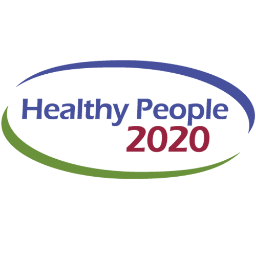 U.S. Department of Health and Human Services, 2012a
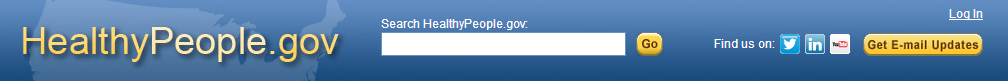 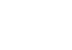 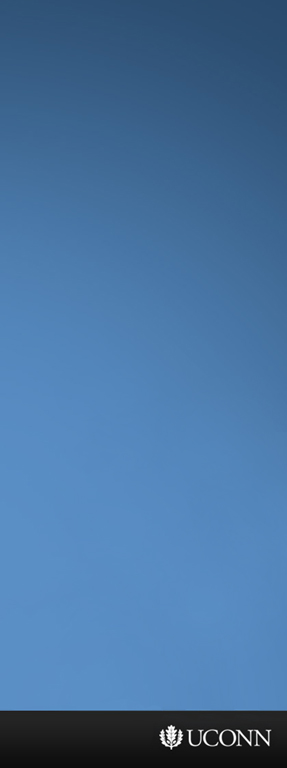 Diagnosis of HIV Infection and AIDS: Achieve an annual rate of 12.4 new cases per 100,000 people, down from 13.0 new cases in 2010

Death, Survival, and Medical Healthcare After Diagnosis of HIV Infection and AIDS: Increase 3-year survival rate to 92.4% (from 84.0% in 2006) and reduce annual HIV-related deaths to 3.3 per 100,000 people

HIV Testing: Increase percentage of people who get tested from 17.2% in 2010 to 18.9% in 2020

HIV Prevention: Promote condom use (data are limited) and increase percentage of substance abuse treatment facilities with HIV/AIDS
U.S. Department of Health and Human Services, 2012a
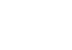 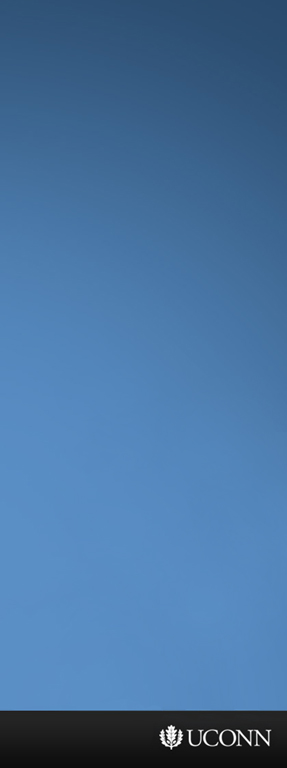 Purpose
The public health importance of HIV/AIDS is illustrated by the simultaneous implementation of two federal initiatives concerning its treatment and prevention

Neither initiative mentions the therapeutic potential of exercise/PA

Therefore, the purpose of this systematic review is to establish a case for exercise and PA as a supplement to HIV/AIDS treatment interventions
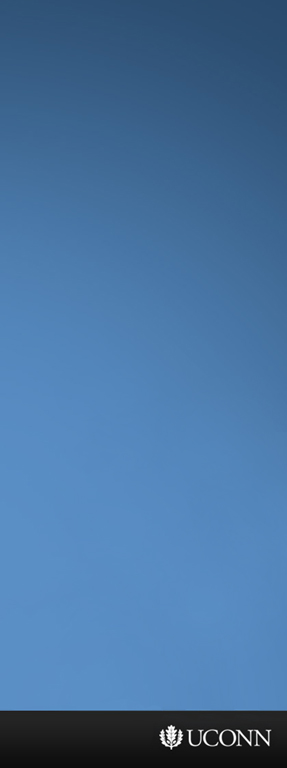 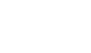 Search Strategy
Electronic databases were searched for articles related to:
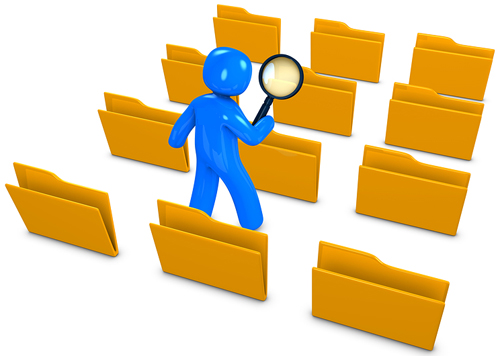 1) The cardiovascular and metabolic consequences of   HIV and HAART

2) Modes by which exercise   can improve cardiovascular   and metabolic profiles among people with HIV who take HAART.
Image source: http://www.bcpiweb.com
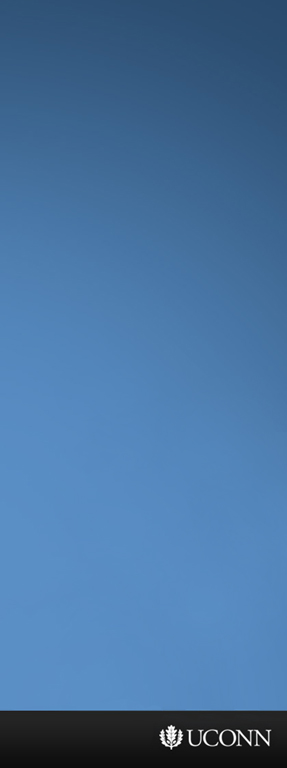 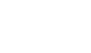 Search Strategy
Databases were PubMed, Scopus, and the Cochrane Library

In PubMed, medical subject heading descriptors  were used  to facilitate a more comprehensive search result
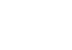 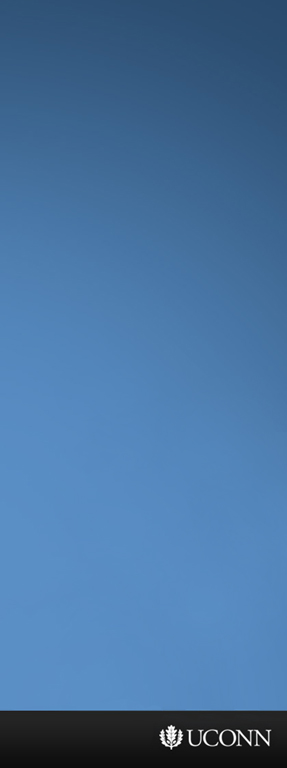 Search Strategy
For articles related to the cardiovascular and metabolic consequences of HIV and HAART, the PubMed search term was:
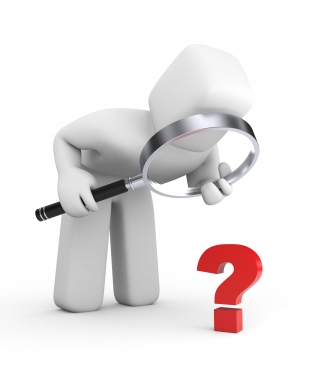 ("Anti-HIV Agents"[MAJR] OR haart[ti] OR "highly active antiretroviral therapy"[ti]) AND ("cardiovascular"[ti] OR hypertension[ti] OR hypertensive[ti] OR "blood pressure"[ti] OR smoking[ti] OR "tobacco use"[ti] OR diabetes[ti] OR "blood glucose"[ti] OR hyperglycemi*[ti] OR "cholesterol"[ti] OR metabolic[ti] OR metabolism[ti] OR obesity[ti] OR overweight[ti] OR "body mass"[ti] OR "body composition"[ti] OR "body morphology"[ti] OR bmi[ti] OR weight[ti] OR diabetes[ti] OR lipid[ti] OR lipids[ti] OR lipodystroph*[ti]) AND english[la] AND review[pt]
Image source: http://schaechter.asmblog.org
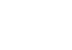 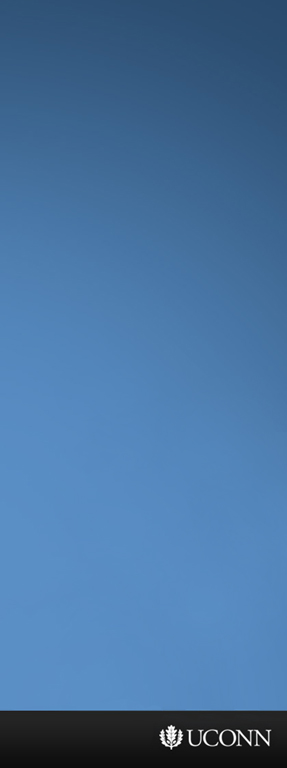 Search Strategy
For articles related to the cardiovascular and metabolic consequences of HIV and HAART, the PubMed search term was:
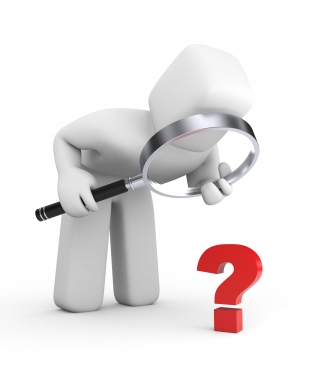 ("Anti-HIV Agents"[MAJR] OR haart[ti] OR "highly active antiretroviral therapy"[ti]) AND ("cardiovascular"[ti] OR hypertension[ti] OR hypertensive[ti] OR "blood pressure"[ti] OR smoking[ti] OR "tobacco use"[ti] OR diabetes[ti] OR "blood glucose"[ti] OR hyperglycemi*[ti] OR "cholesterol"[ti] OR metabolic[ti] OR metabolism[ti] OR obesity[ti] OR overweight[ti] OR "body mass"[ti] OR "body composition"[ti] OR "body morphology"[ti] OR bmi[ti] OR weight[ti] OR diabetes[ti] OR lipid[ti] OR lipids[ti] OR lipodystroph*[ti]) AND english[la] AND review[pt]
156
Image source: http://schaechter.asmblog.org
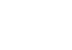 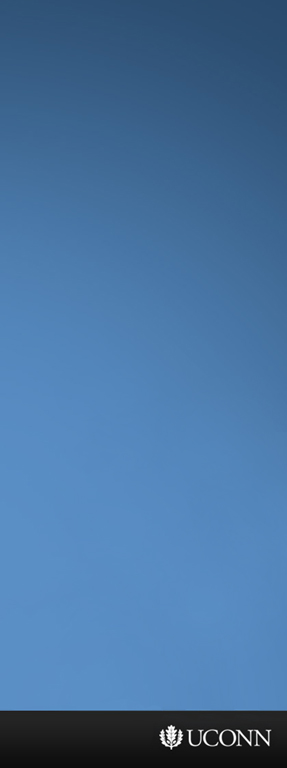 Search Strategy
For articles related to modes by which exercise can improve cardiovascular and metabolic profiles among people with HIV who take HAART, the PubMed search term was:
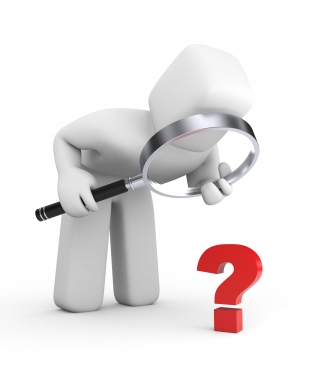 ("Anti-HIV Agents"[MAJR] OR haart[ti] OR "antiretroviral therapy"[ti] OR "antiretroviral therapies"[ti] OR "HIV"[ti]) AND ("cardiovascular" OR hypertension OR hypertensive OR "blood pressure" OR smoking OR "tobacco use" OR diabetes OR "blood glucose" OR hyperglycemi* OR "cholesterol" OR metabolic OR metabolism OR obesity OR overweight OR "body mass" OR "body composition" OR "body morphology" OR bmi OR weight OR diabetes OR lipid OR lipids OR lipodystroph*) AND (exercise[ti] OR exercises[ti] OR "jogging"[ti] OR running[ti] OR running[mesh] OR treadmill[ti] OR treadmills[ti] OR "strength training"[ti] OR "weight lifting"[ti] OR "resistance training"[ti] OR "endurance training"[ti] OR "cardiovascular training"[ti] OR "speed training"[ti] OR plyometric[ti] OR plyometrics[ti] OR "agility training"[ti] OR "physical activity"[ti] OR "physical activities"[ti]) AND english[la]
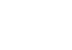 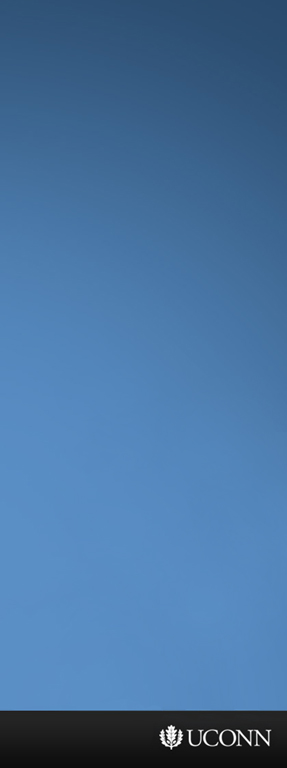 Search Strategy
For articles related to modes by which exercise can improve cardiovascular and metabolic profiles among people with HIV who take HAART, the PubMed search term was:
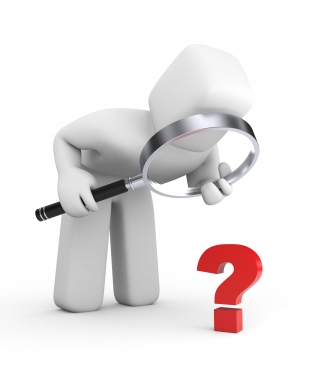 ("Anti-HIV Agents"[MAJR] OR haart[ti] OR "antiretroviral therapy"[ti] OR "antiretroviral therapies"[ti] OR "HIV"[ti]) AND ("cardiovascular" OR hypertension OR hypertensive OR "blood pressure" OR smoking OR "tobacco use" OR diabetes OR "blood glucose" OR hyperglycemi* OR "cholesterol" OR metabolic OR metabolism OR obesity OR overweight OR "body mass" OR "body composition" OR "body morphology" OR bmi OR weight OR diabetes OR lipid OR lipids OR lipodystroph*) AND (exercise[ti] OR exercises[ti] OR "jogging"[ti] OR running[ti] OR running[mesh] OR treadmill[ti] OR treadmills[ti] OR "strength training"[ti] OR "weight lifting"[ti] OR "resistance training"[ti] OR "endurance training"[ti] OR "cardiovascular training"[ti] OR "speed training"[ti] OR plyometric[ti] OR plyometrics[ti] OR "agility training"[ti] OR "physical activity"[ti] OR "physical activities"[ti]) AND english[la]
85
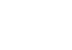 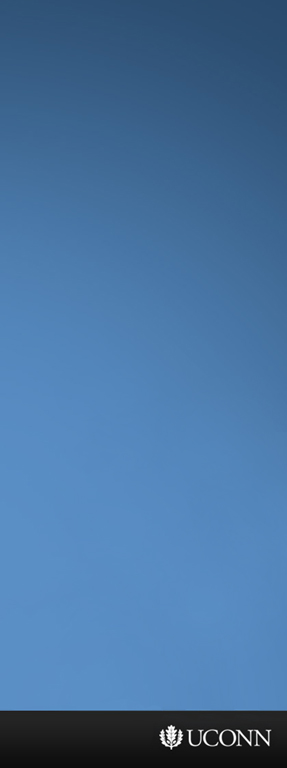 Search Strategy
All included studies:

 Were written in English

 Appeared in peer-reviewed journals
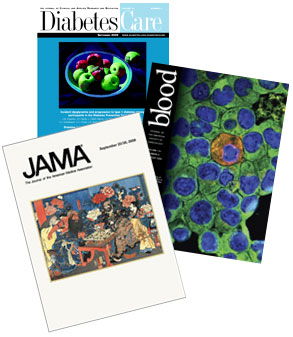 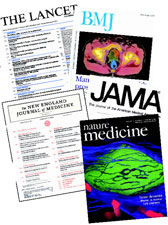 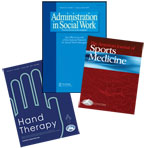 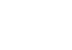 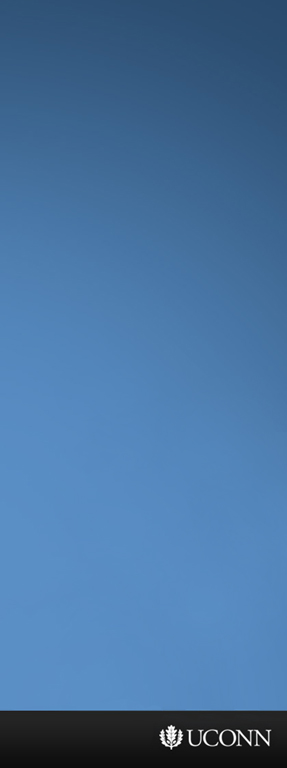 Search Strategy
Articles were excluded if:

They did not characterize cardiovascular, metabolic, or anthropometric consequences of HIV and HAART

Or:

They did not quantify the effects of exercise on adults with HIV taking HAART.
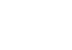 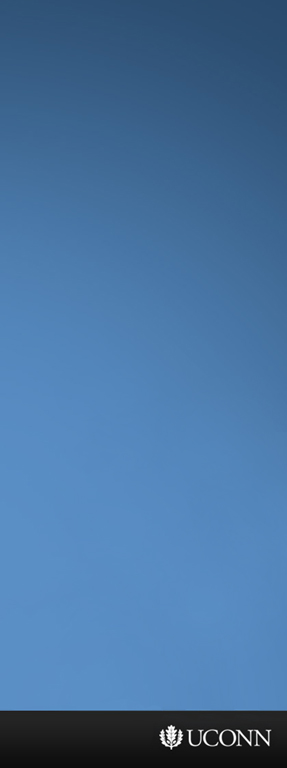 Search Strategy
Articles were excluded if:

The participants were children
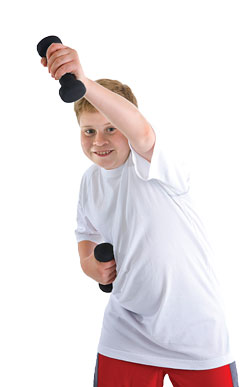 Image source: http://www.nlm.nih.gov/medlineplus/magazine
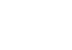 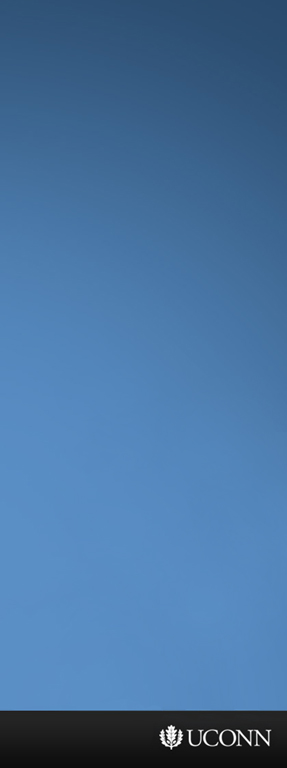 Search Strategy
1) The cardiovascular and metabolic consequences of HIV and HAART

2) Modes by which exercise can improve cardiovascular and metabolic profiles among people with HIV who take HAART
32
29
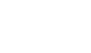 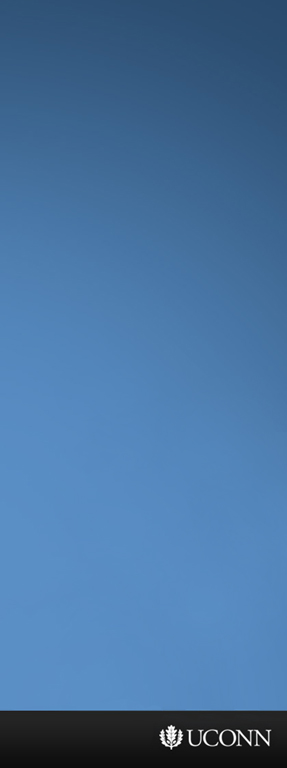 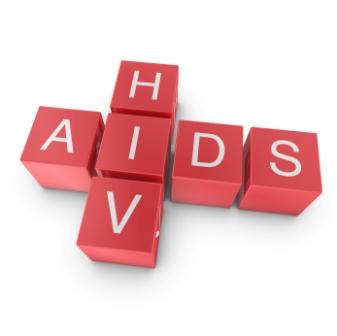 Pathophysiology of HIV
The International Committee on Taxonomy of Viruses classifies HIV as a Group VI RNA virus, or a retrovirus1

Retroviruses do not contain DNA and thus replication must take place inside of a host cell2
1. King et al., 2012  2.  Klatt, 2012
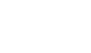 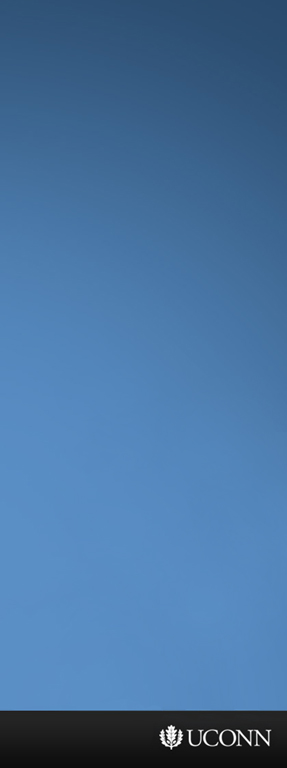 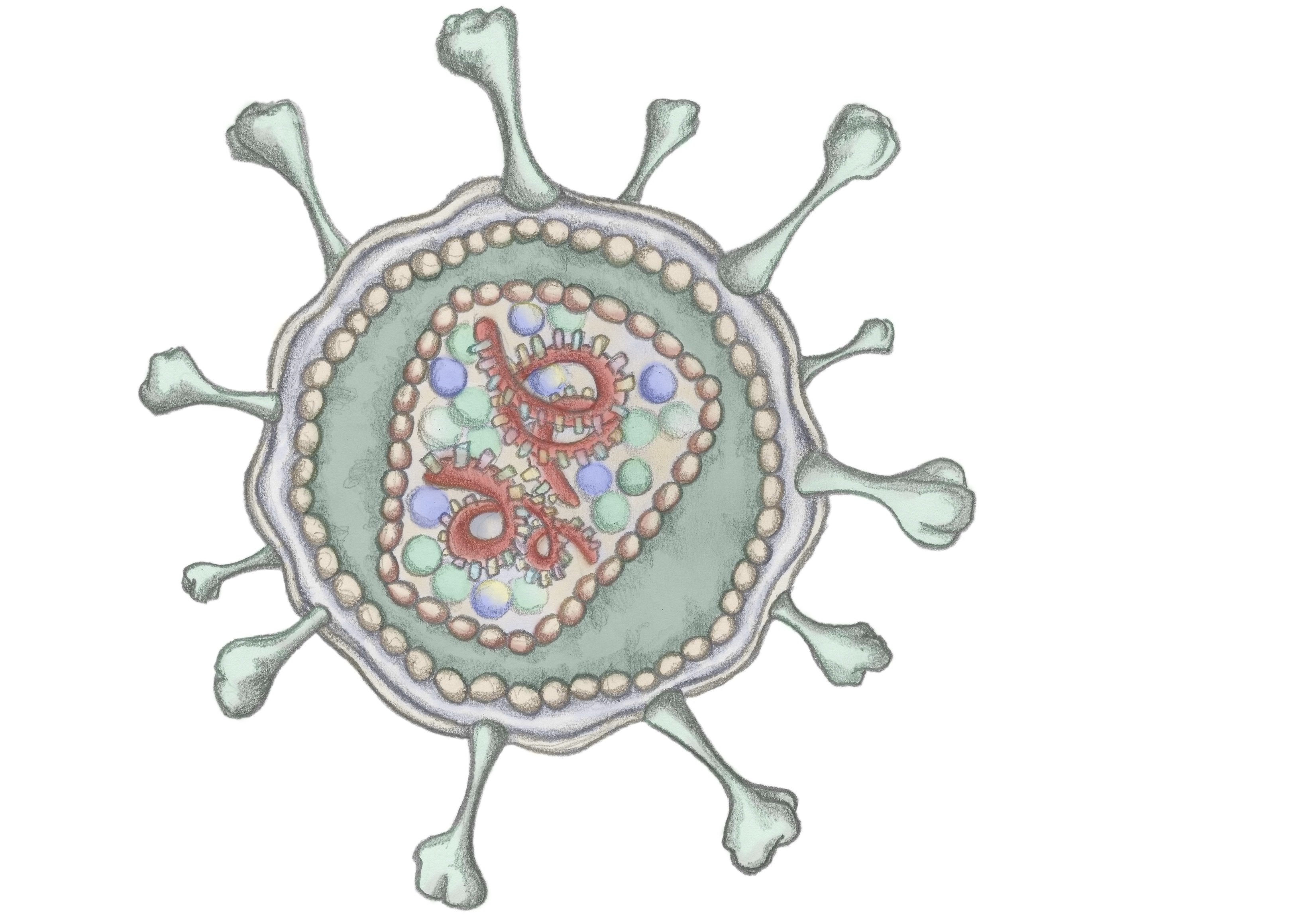 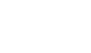 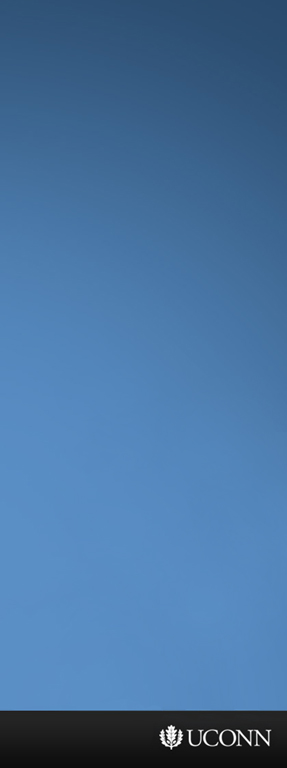 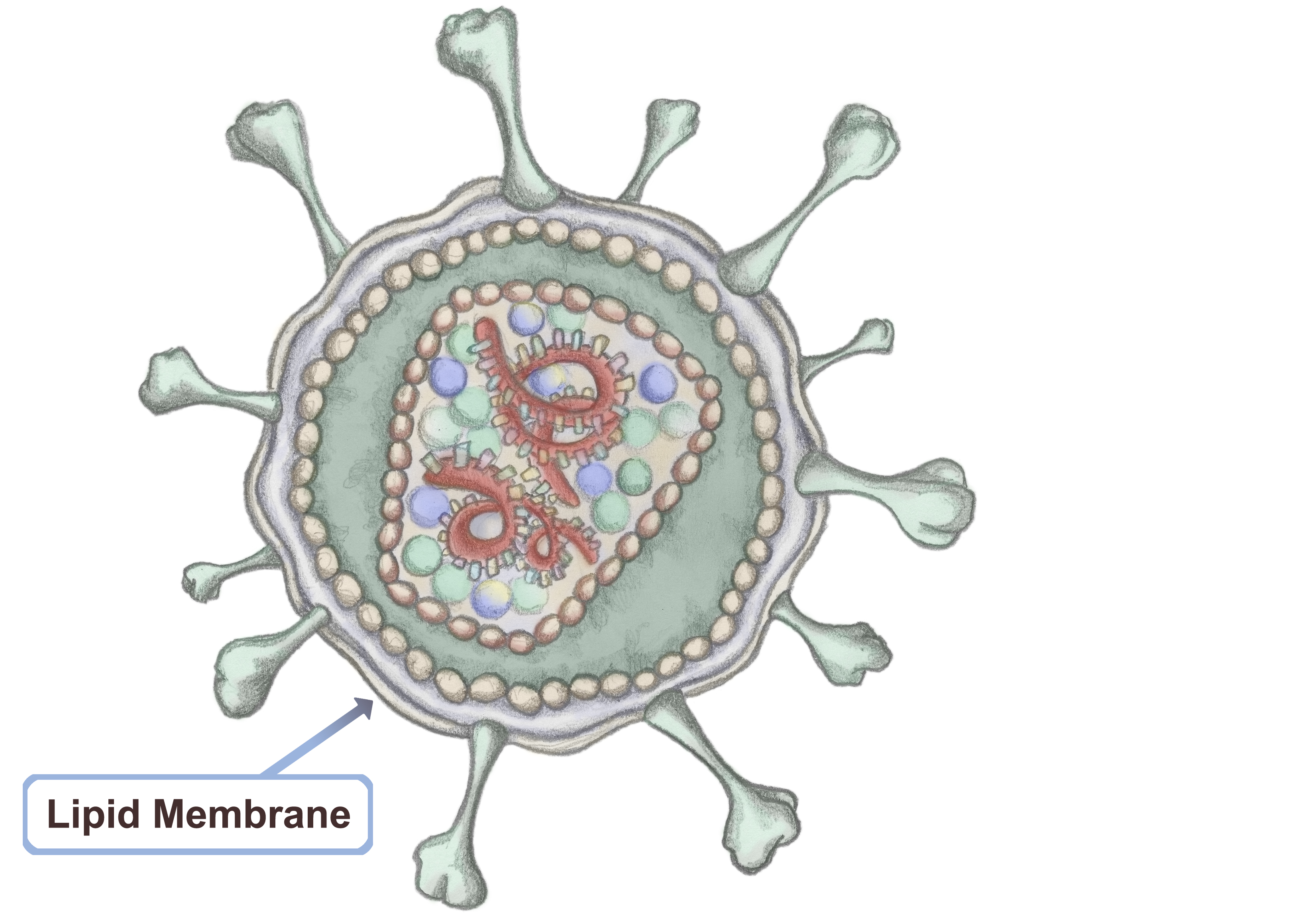 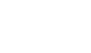 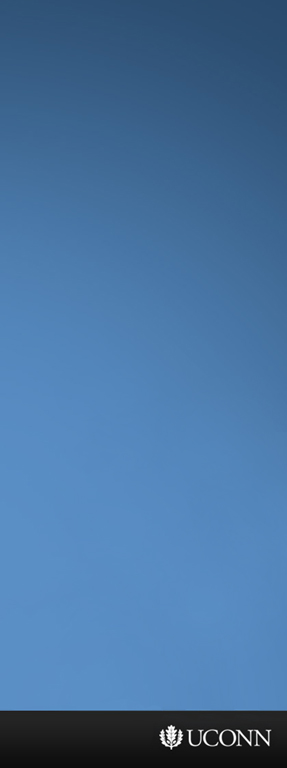 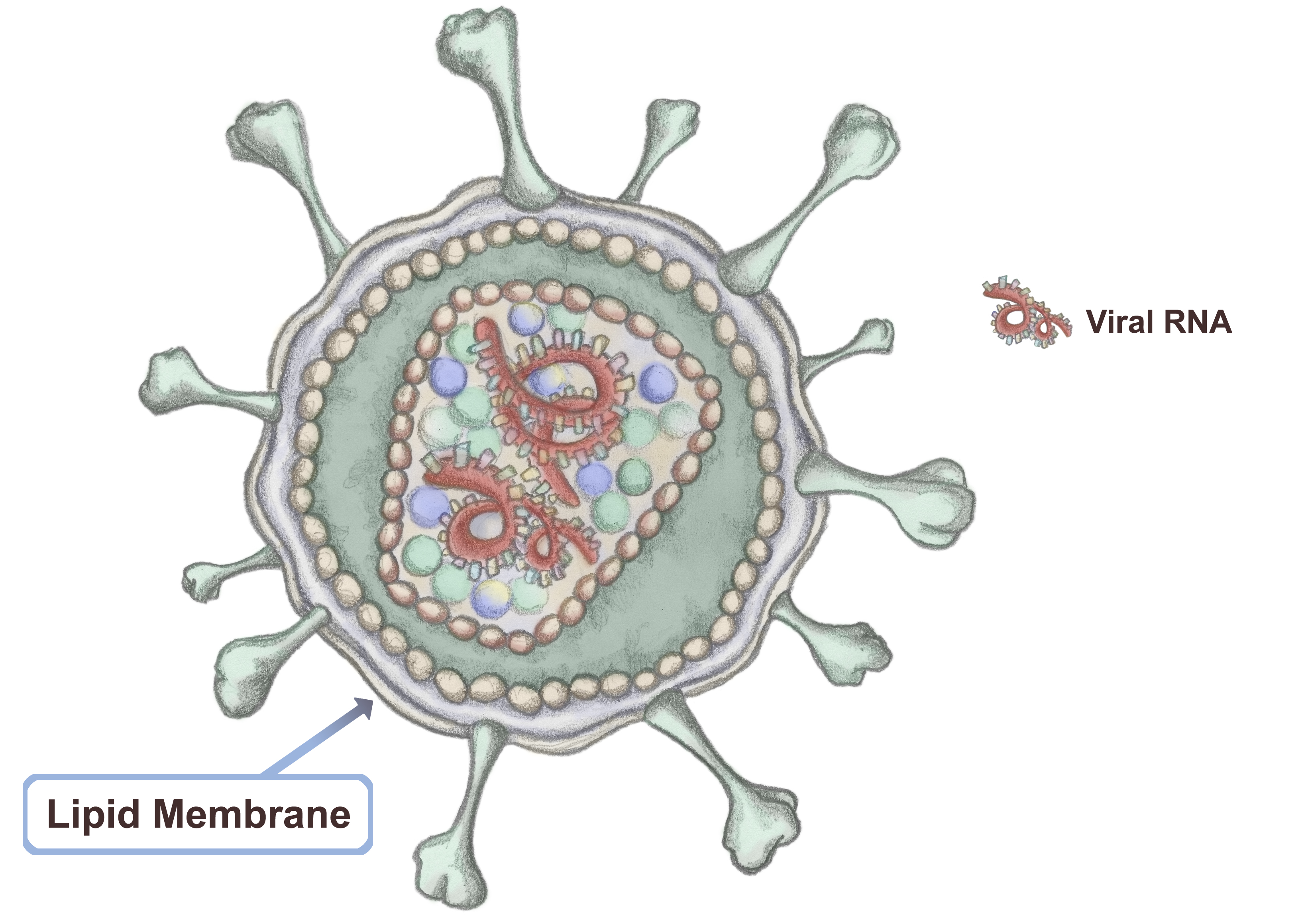 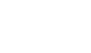 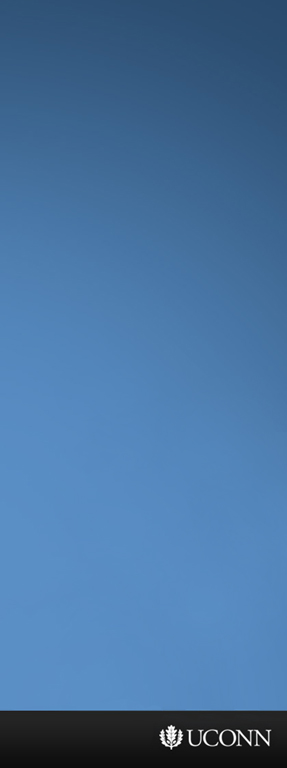 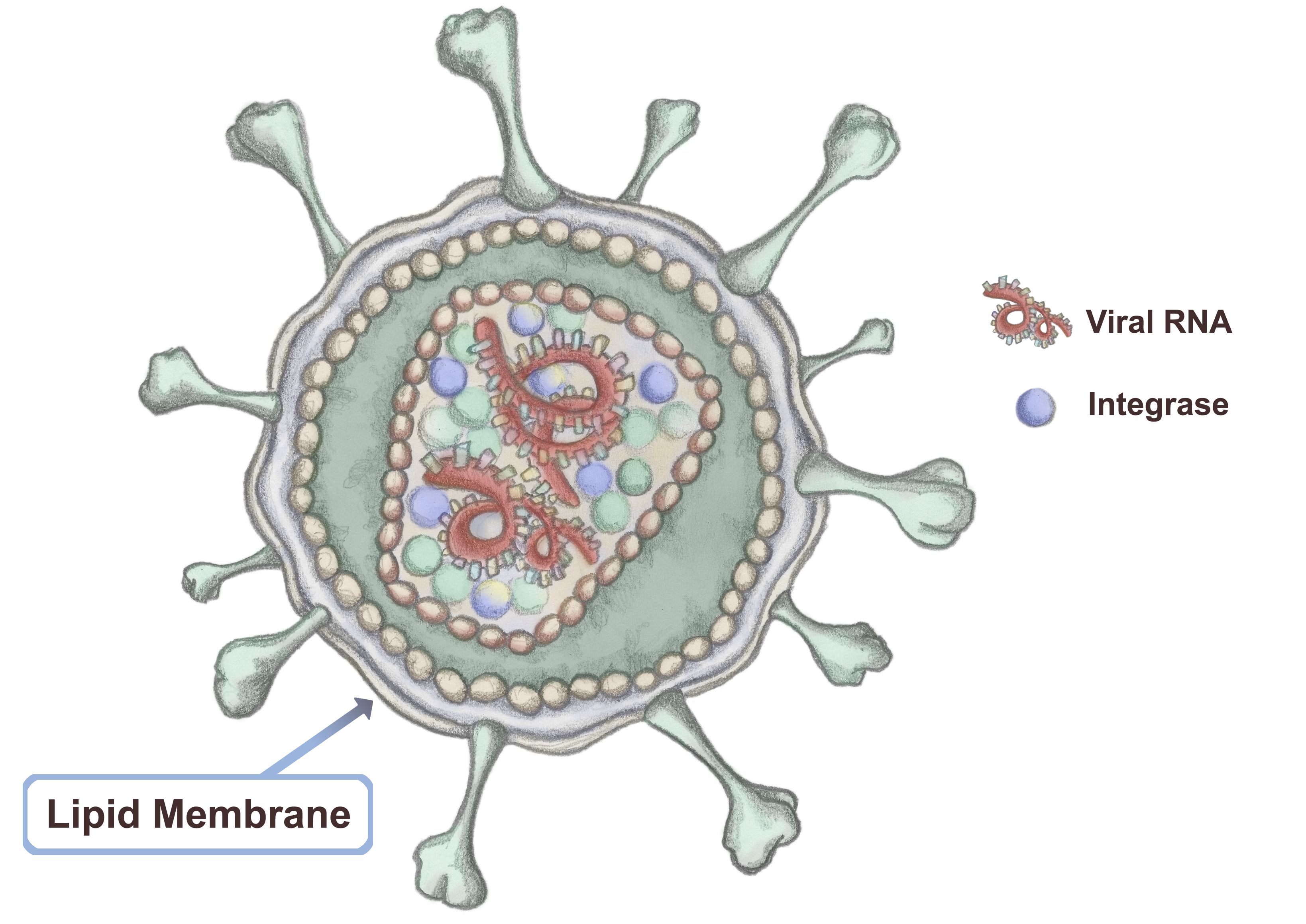 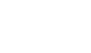 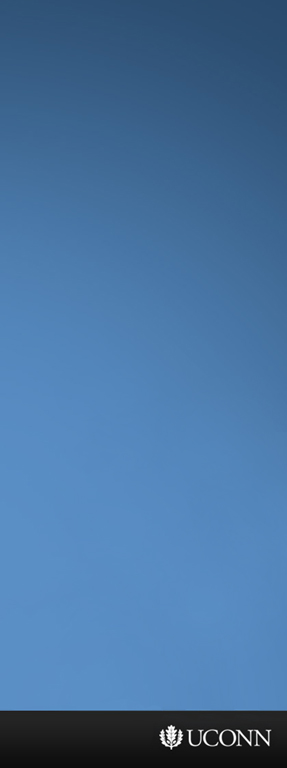 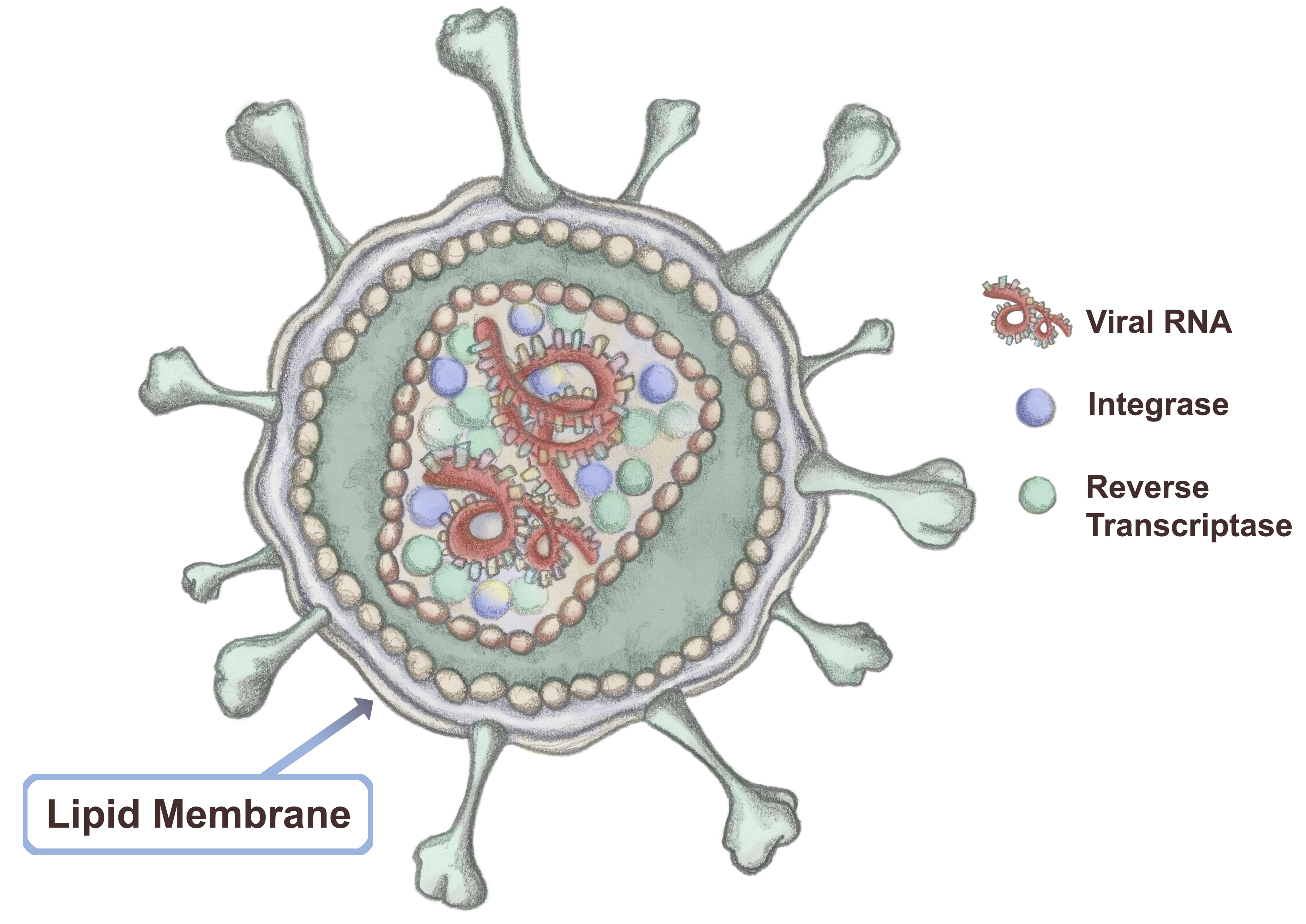 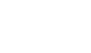 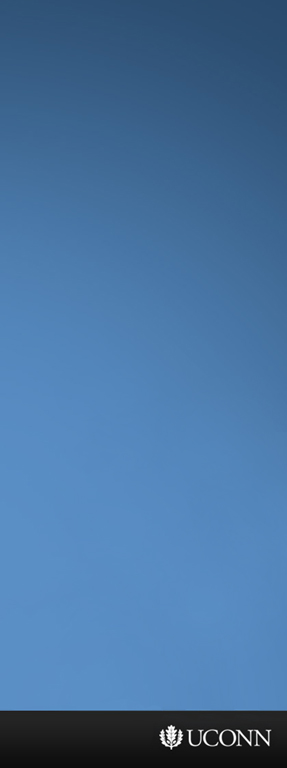 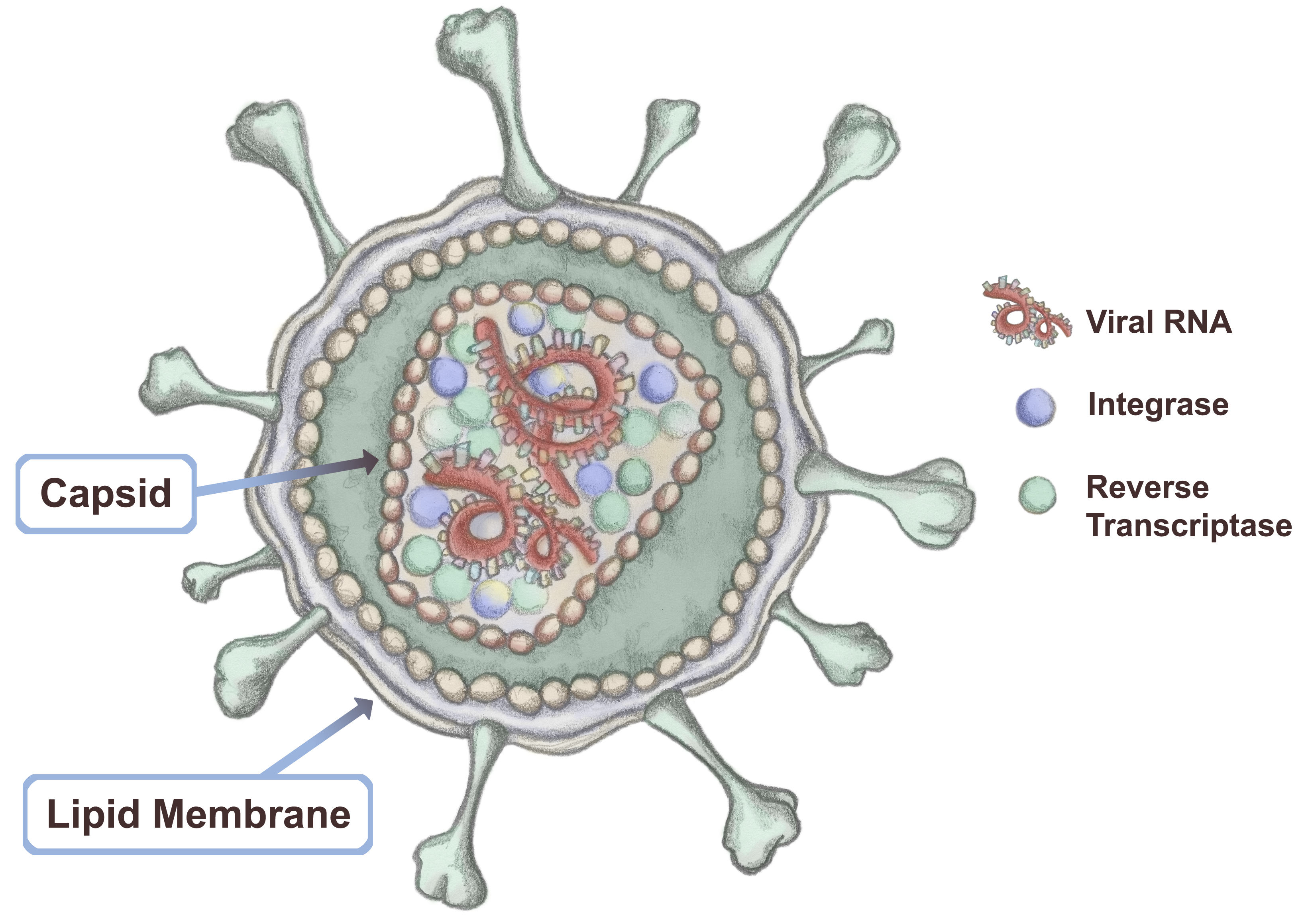 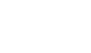 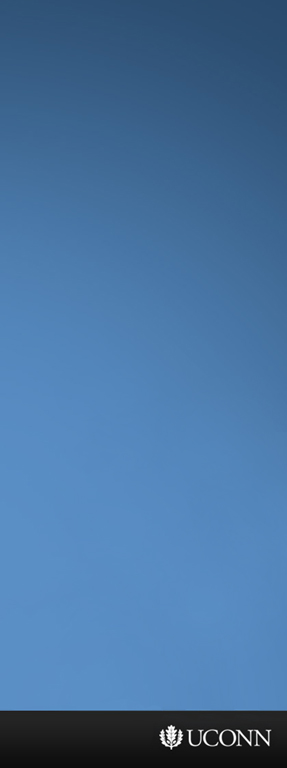 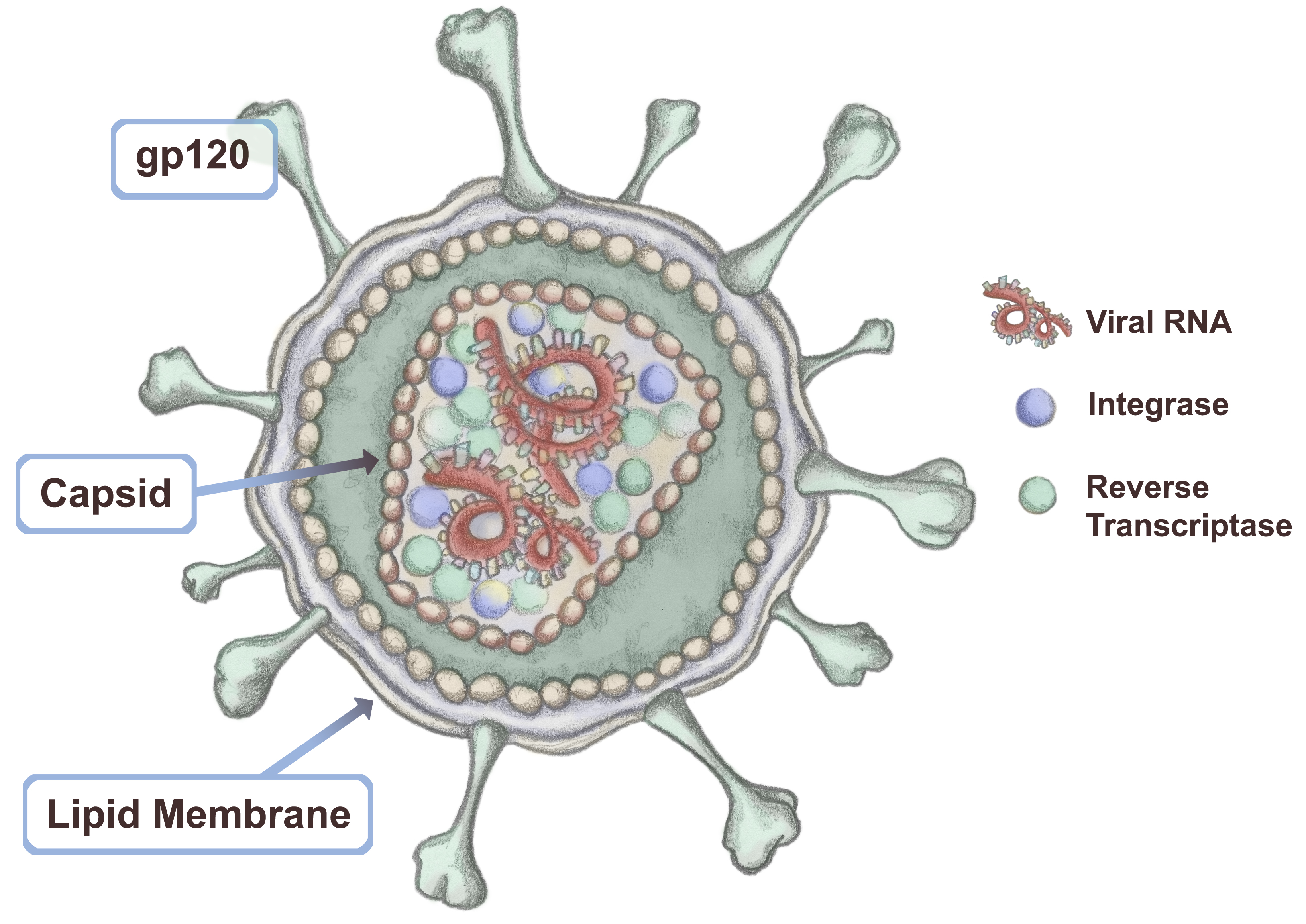 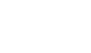 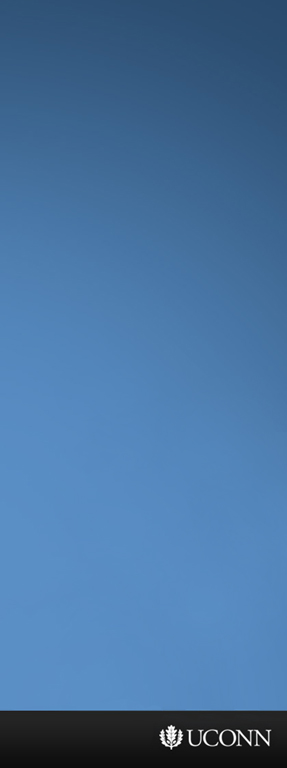 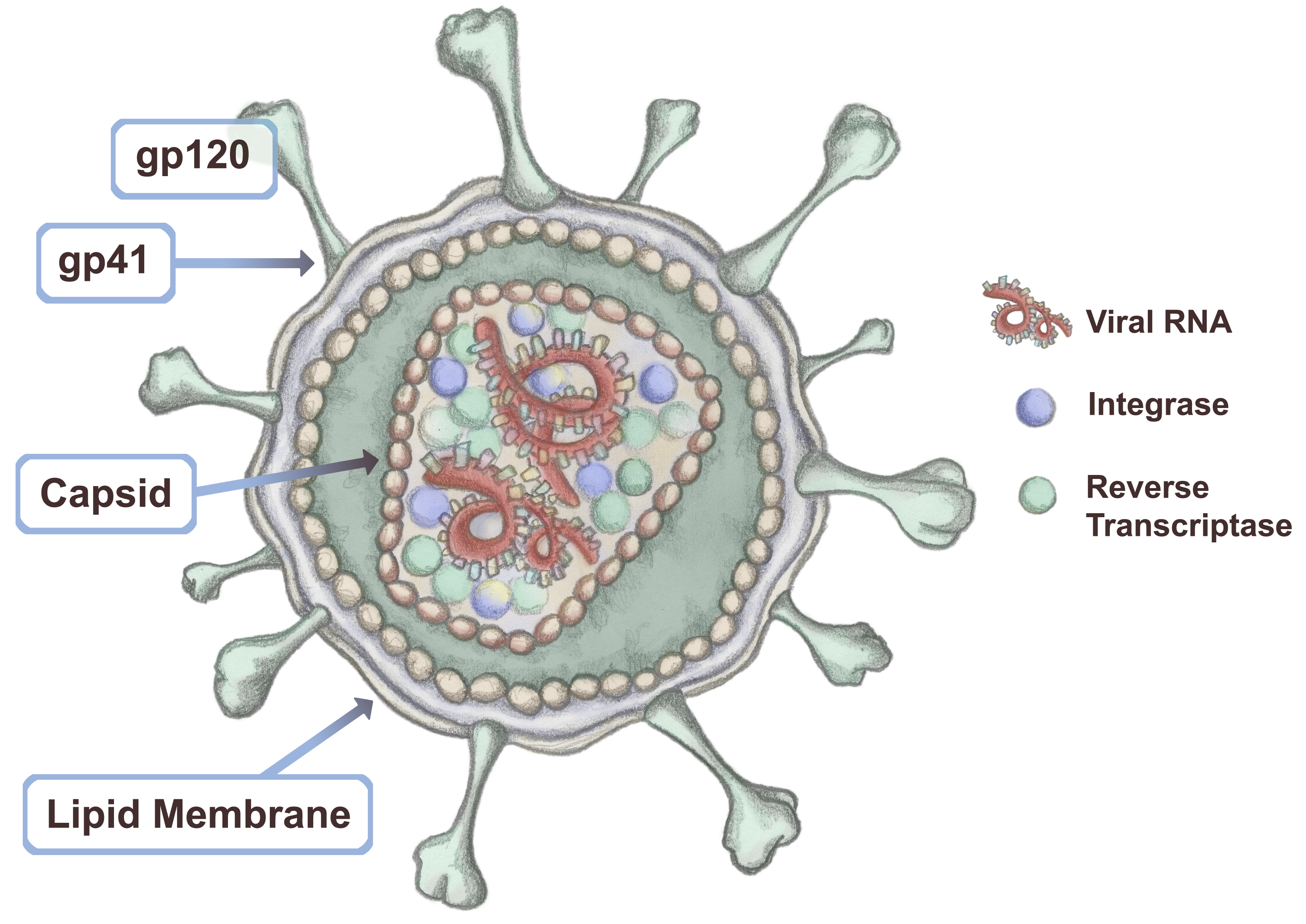 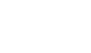 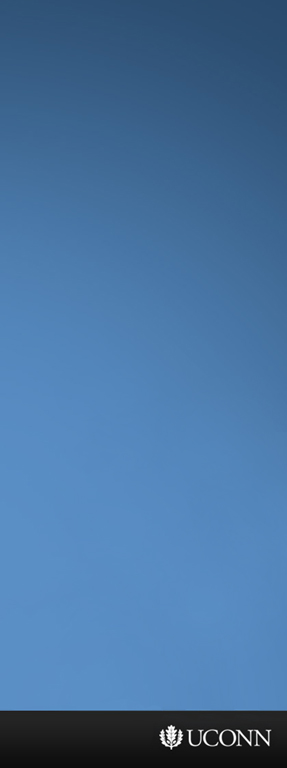 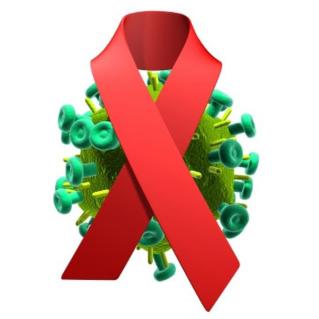 Pathophysiology of HIV
Once infected, there is a continuous replication of HIV   
    virions and a progressive destruction of CD4 cells1

  Eventually, despite hyperactive lymphocyte production, 
    the body is unable to produce new CD4 cells at the rate
    of destruction1
The consequence of this is failure of the immune system and the
    appearance of AIDS1

  As HIV progresses toward AIDS, the infection elicits a variety of metabolic
    and cardiovascular abnormalities2

  The mechanisms resulting in these changes are not well understood
    and likely to be from a multitude of influences (genetic predisposition,
    HIV infection per se, the influence of environmental factors, etc.)2
1. Klatt, 2012   2. Guardiola et al., 2006; Grunfeld, 1995; Glover, 2010                                    Image source: Scientificamerican.com
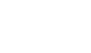 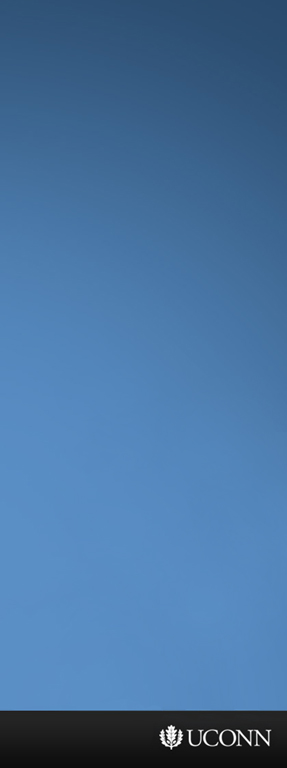 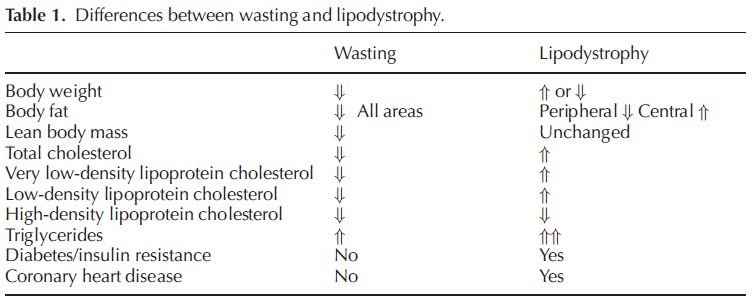 Scevola et al., 2003
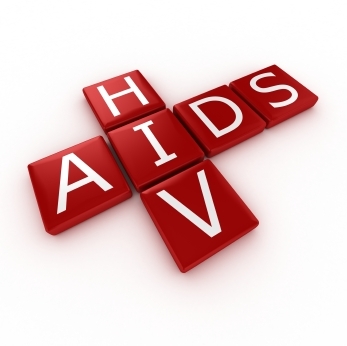 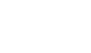 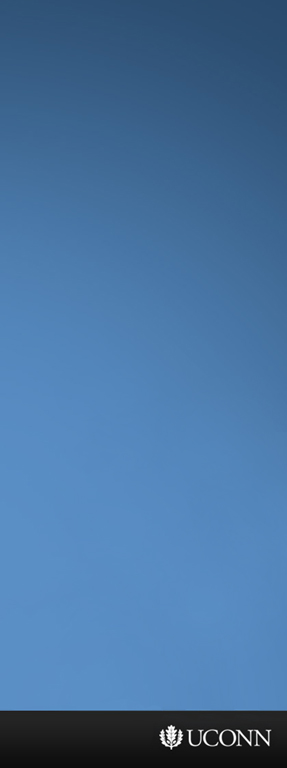 Pathophysiology of HIV
HIV associates with an excess proliferation of pro-inflammatory cytokines (e.g., interleukins 1, 2, and 6, interferon gamma, transforming growth factor-β, and tumor necrosis factor-α)
Gelato et al., 2007; Anuurad et al., 2009  Image source: Nation.com.pk
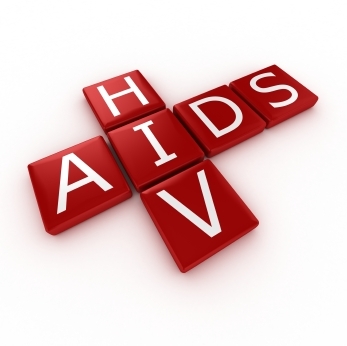 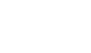 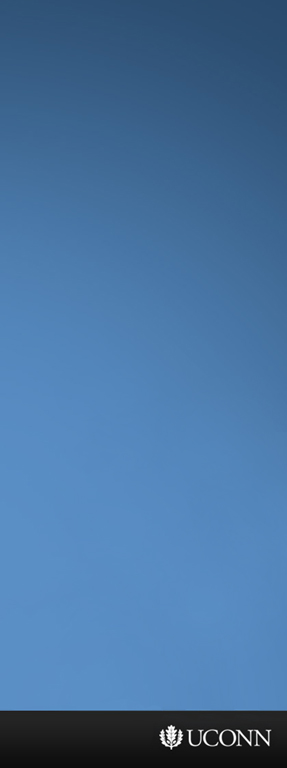 Pathophysiology of HIV
Initiate cell signaling cascades that compromise metabolic functioning both locally and systemically1,2

When hyper-inflammation combines with accelerated adipose tissue lipolysis (via β-adrenergic stimulation), hepatic fatty acid levels can increase, stimulating the synthesis of triglycerides and the secretion of VLDL particles2
1. Gelato et al., 2007  2. Anuurad et al., 2009  Image source: Nation.com.pk
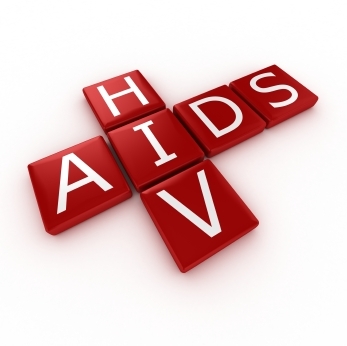 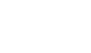 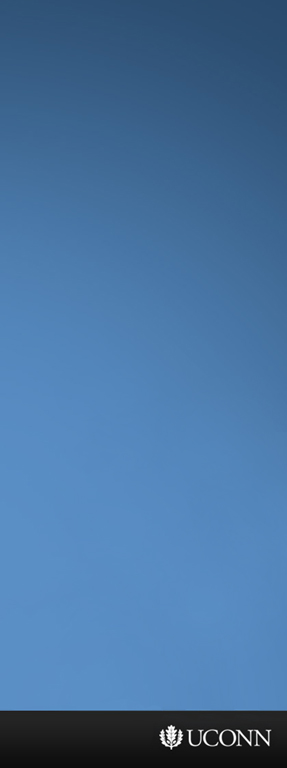 Pathophysiology of HIV
TNF-α and IL-1 upregulate LDL receptor activity while increasing serum triglyceride levels, contributing to the hypertriglyceridemia commonly seen in people with HIV
1. Gelato et al., 2007)  2. Anuurad et al., 2009  Image source: Nation.com.pk
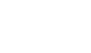 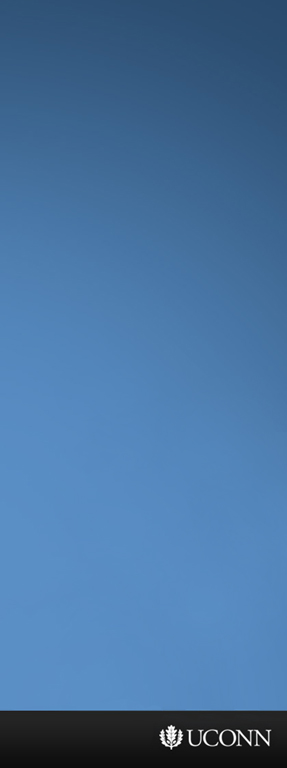 Pathophysiology of HIV
The addition of HAART commonly exacerbates:

Morphological changes (e.g., abdominal adiposity,        wasting syndromes)1
Cardiometabolic changes (e.g.,      robust increase in triglycerides,    modest increase in LDL cholesterol,  and a decrease in HDL cholesterol)2

Risk of CVD3 and the metabolic syndrome4
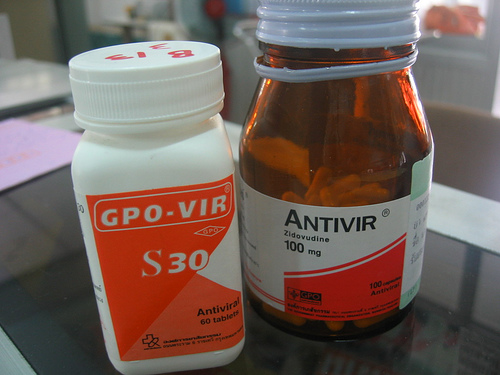 1. Hicks et al., 2003  2. Carpentier et al., 2005, Anuurad et al., 2009
3. Grinspoon & Carr, 2005  4. Samaras, 2007  Image source: Flickriver.com
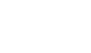 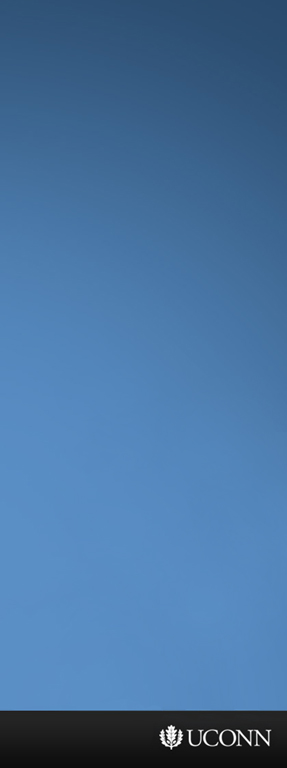 Etiology
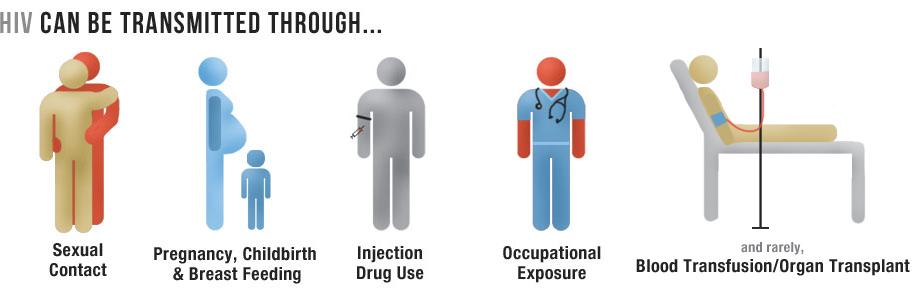 Injection drug use represents the primary mode of transmission

Typical transmission rates from sexual contact are 0.1% to 0.5%, although estimates can be as high as 1.7% per exposure based      on other factors
1. Mathers et al., 2008; EMCDDA, 2009; UNAIDS, 2011  2. DeGruttola et al., 1989; Boily et al., 2009; Varghese et al., 2002  Image source: www.Chughtailab.com
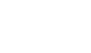 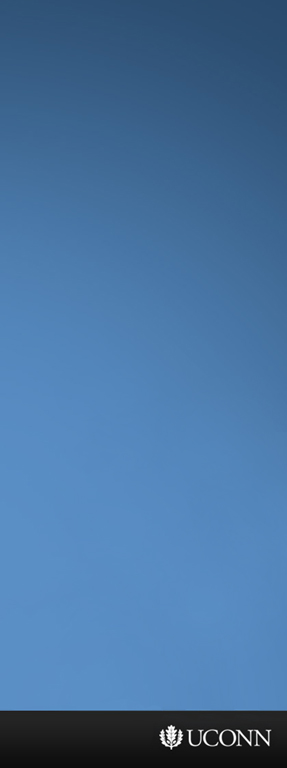 Etiology
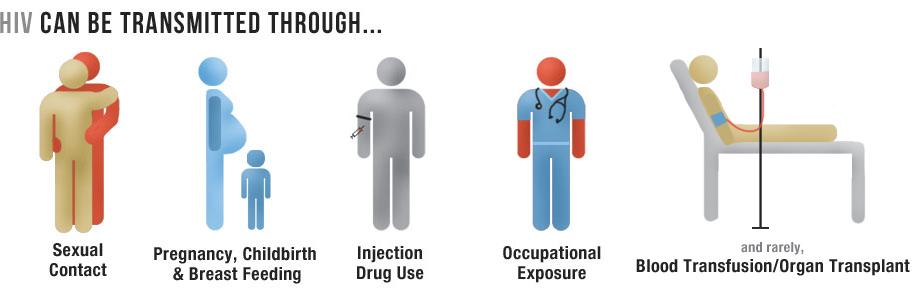 Intravenous drug use has a transmission probability of 0.7% per exposure, which translates to a 49% risk of infection after 100 exposures
Kaplan & Heimer, 1992; Kaplan & Heimer, 1995
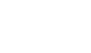 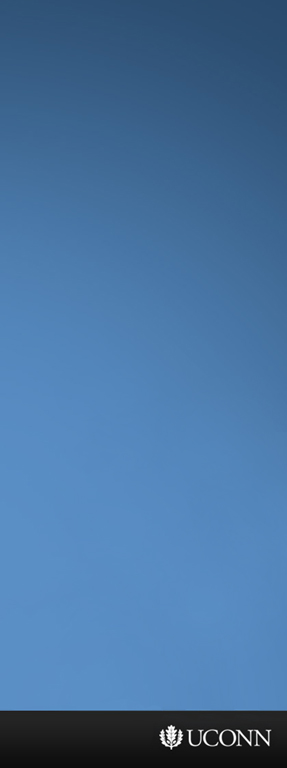 Benefits of Exercise and
Habitual Physical Activity
PA and exercise interventions are a possible strategy to manage the metabolic impairments, improve the anthropometric abnormalities, and mitigate the cardiovascular risk associated with HIV and HAART
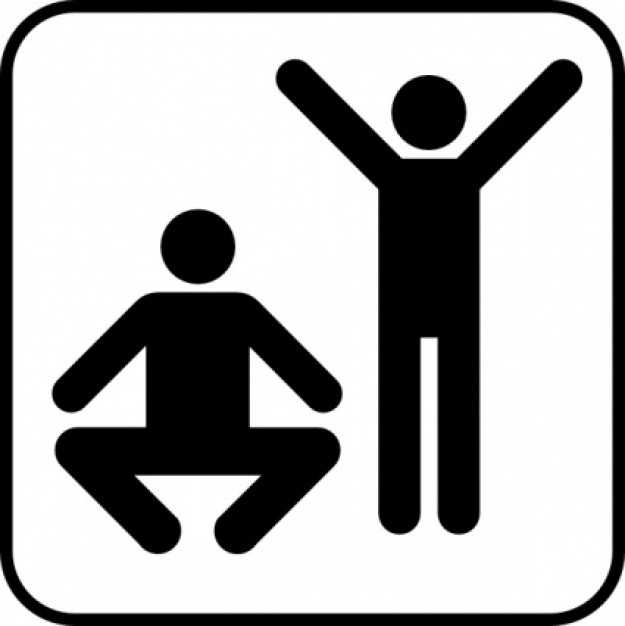 Fillipas et al., 2010; Spierer et al., 2007; Robinson et al., 2007; Henricksen, 2002;  Thoni et al., 2002  Image source: glaucomacolombia.com
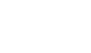 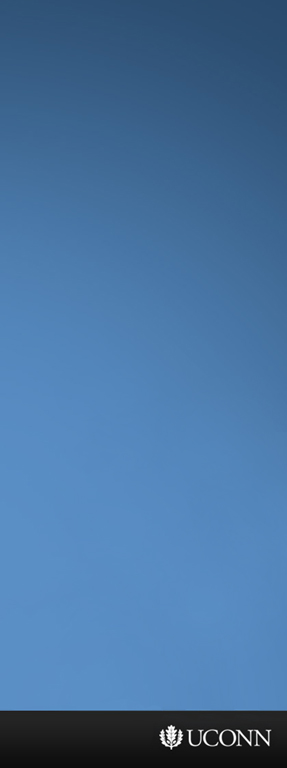 Benefits of Exercise and
Habitual Physical Activity
PA and exercise interventions are a possible strategy to manage the metabolic impairments, improve the anthropometric abnormalities, and mitigate the cardiovascular risk associated   with HIV and HAART
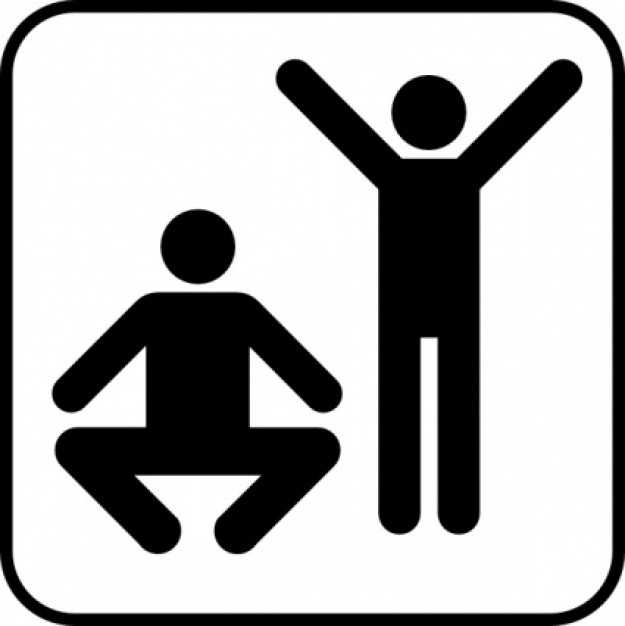 Fillipas et al., 2010; Spierer et al., 2007; Robinson et al., 2007; Henricksen, 2002;  Thoni et al., 2002  Image source: glaucomacolombia.com
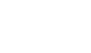 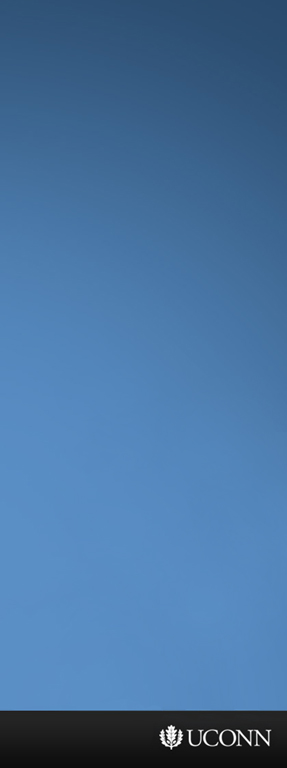 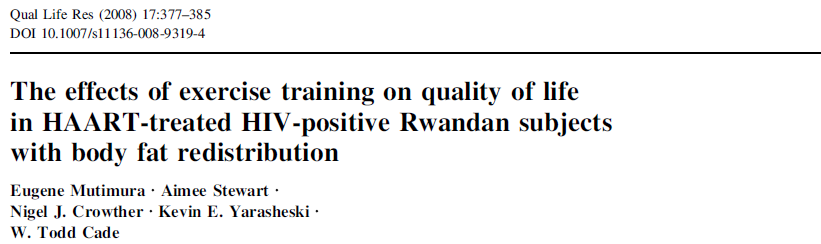 Anthropometric measures
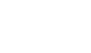 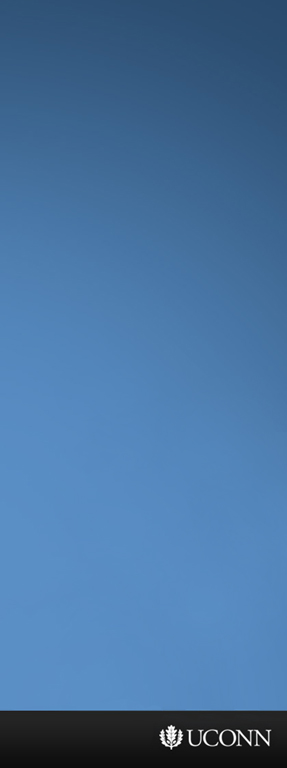 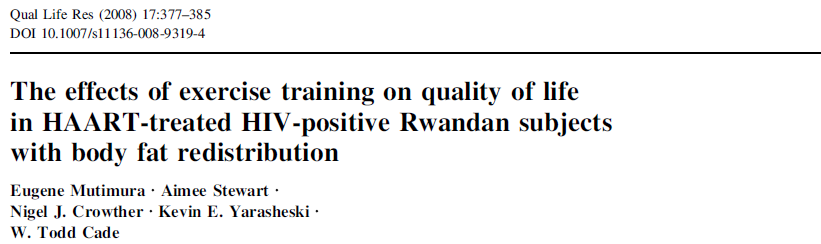 Anthropometric measures
Participants were

21–50 yr
Living in Rwanda
HIV+
On HAART for at least 6 months
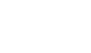 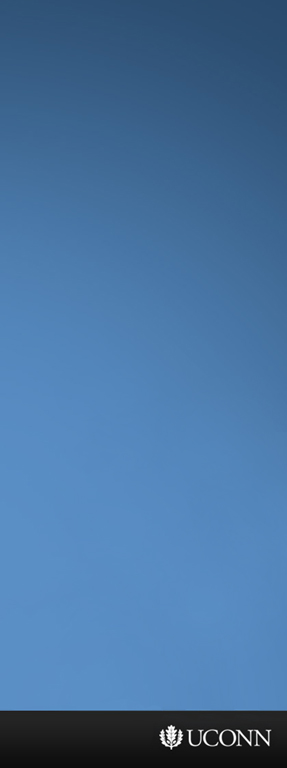 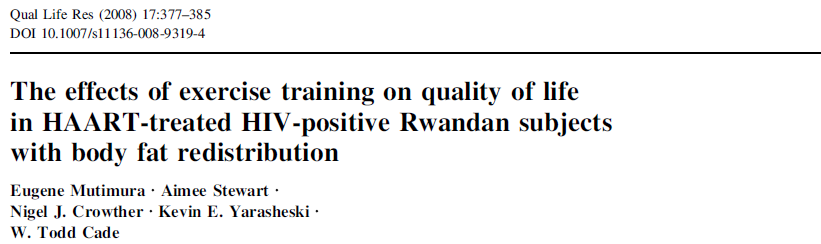 Anthropometric measures
Inclusionary criteria

Body fat redistribution (lipomegaly or lipoatrophy) has occurred after initiation of HAART in the following areas: face, dorsocervical region, arms, breasts, abdomen, buttocks, and/or legs.

Changes were rated 1 – 4 according to severity:

1: Absent
2: Mild
3: Moderate
4: Severe
Scores for all body regions were combined and participants were eligible to enroll if their total score was ≥ 18 (moderate – severe)
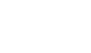 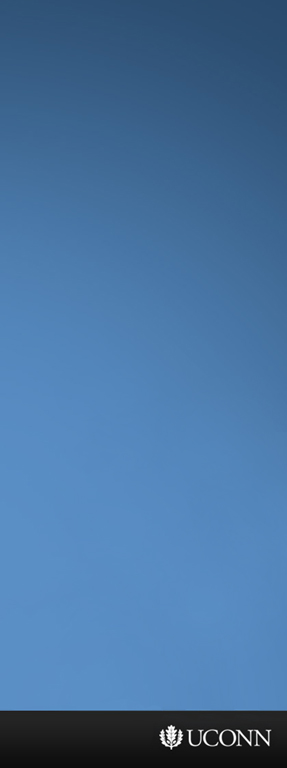 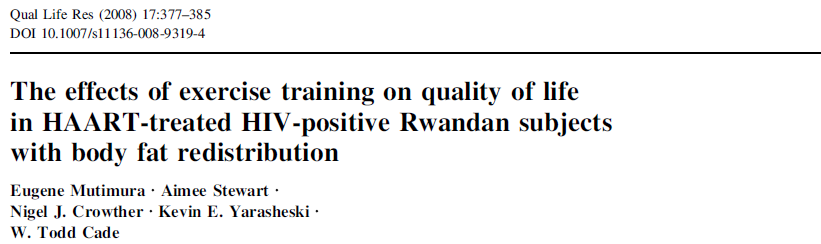 Anthropometric measures
152 people were screened 

21 did not have moderate – severe BFR
16 were not fit to exercise
11 declined to participate
4 anticipated pharmacological changes that contraindicated exercise 

100 participants enrolled

Randomized to exercise group or non-exercising control group
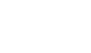 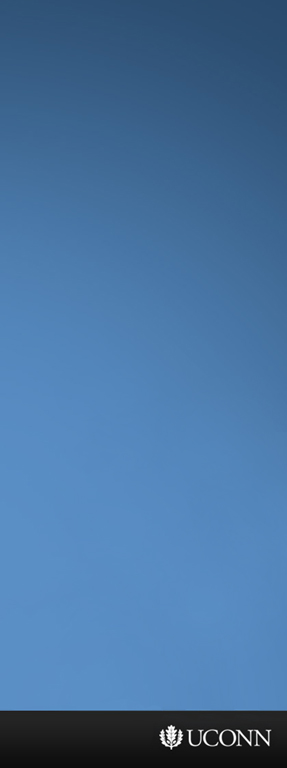 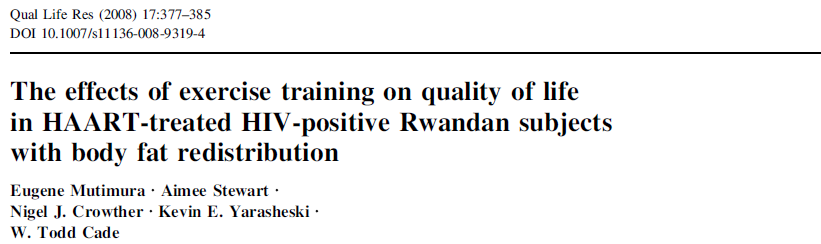 Anthropometric measures
FITT of exercise program:

Frequency: 3x/week for 6 months

Intensity: progressive increase from 45% age-predicted max HR for the first 3 weeks, 60% for the next 6, and 75% for the remainder 

Time: 1.5 hours/session

Type: supervised exercise session involving a warm-up, 15 min brisk walking, 45-60 min of jogging, running, stair climbing, low-back and abdominal stabilization exercises, and resistance training, 15 min cool-down, and stretching
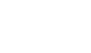 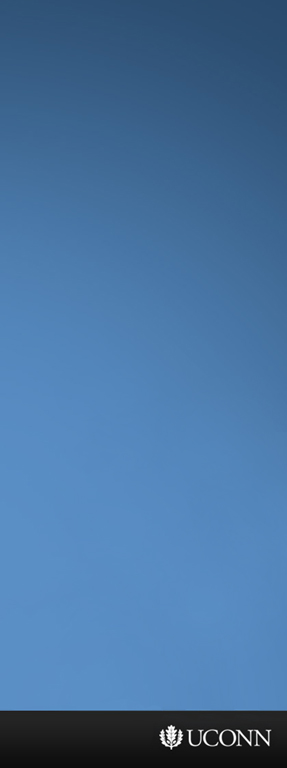 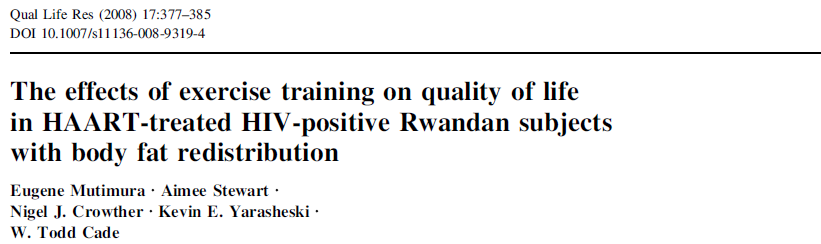 Anthropometric measures
Anthropometric measures:

Height, weight, skinfolds, waist and hip circumferences were collected

Weight and height were measured to the nearest 0.1 kg and 0.1 cm

Waist circumference was measured at the narrowest circumference using a non-stretch cloth tape measure

Hip circumference was measured at the anterior superior iliac spine

Skinfolds were taken at the triceps, mid biceps, suprailiac and subscapular skin folds using Lange calipers, with % body fat calcuated by a formula validated in a black population
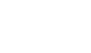 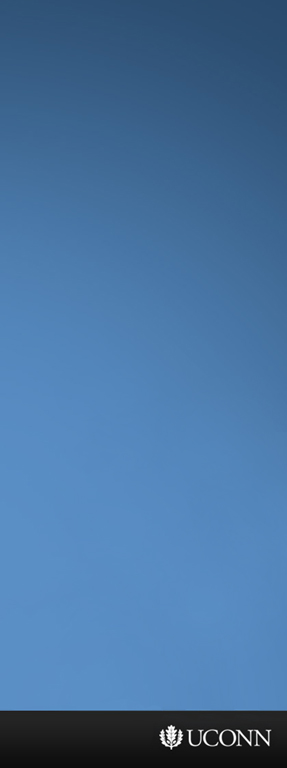 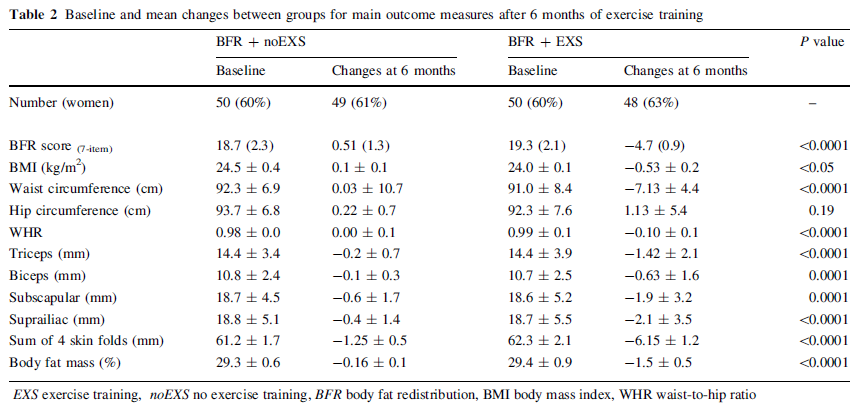 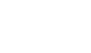 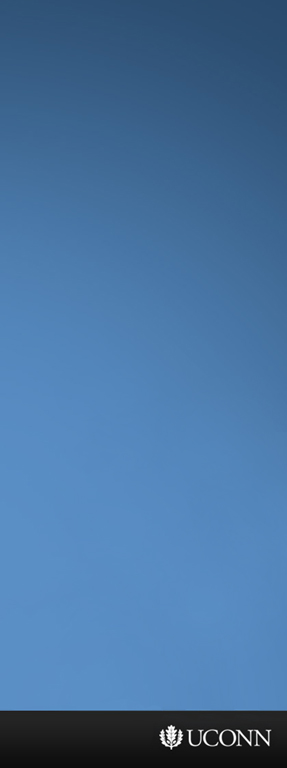 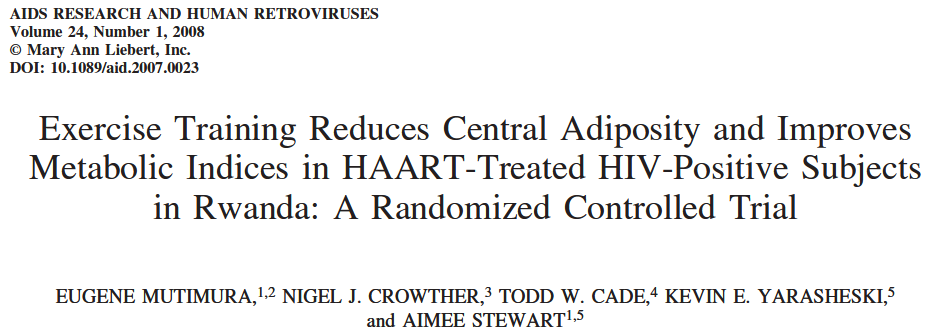 Cardiometabolic indices
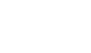 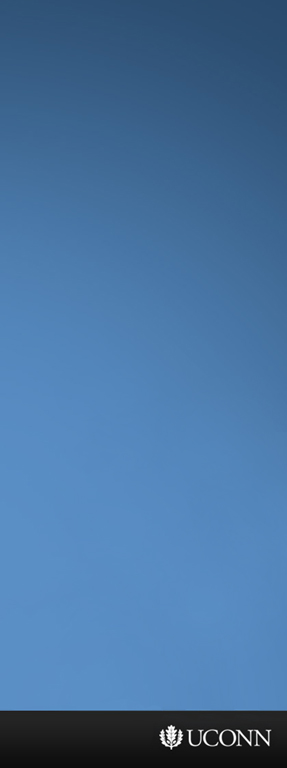 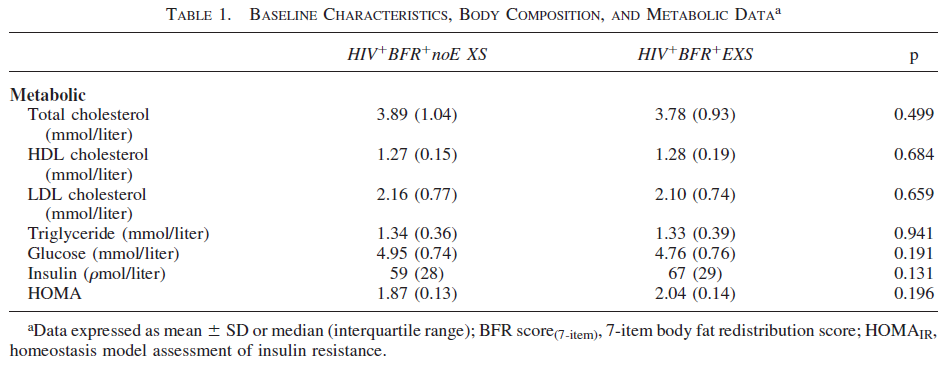 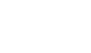 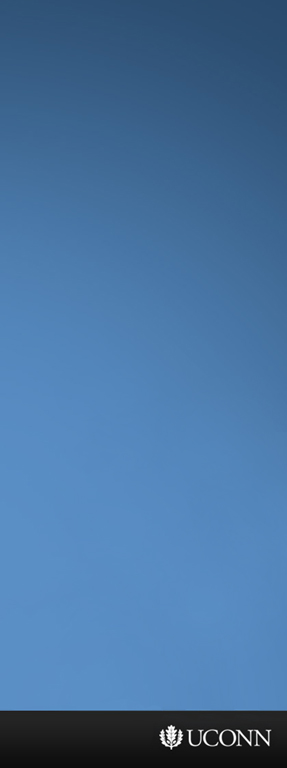 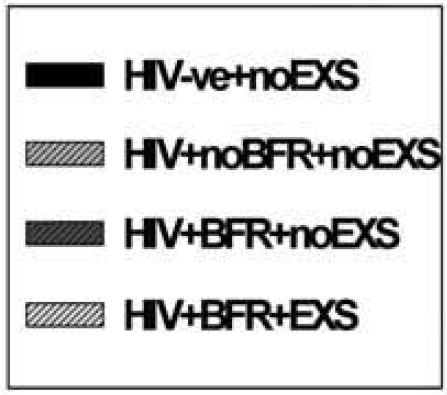 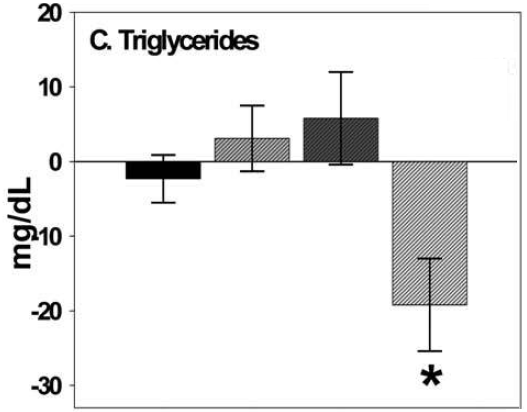 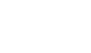 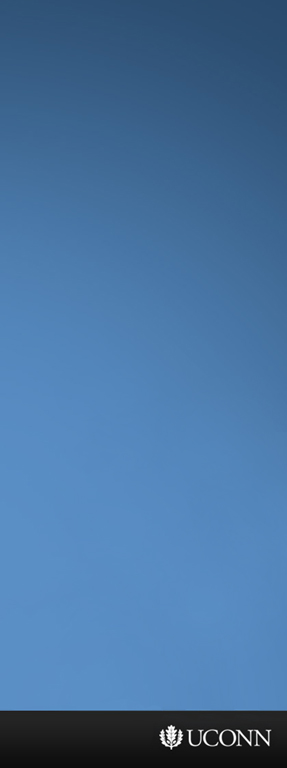 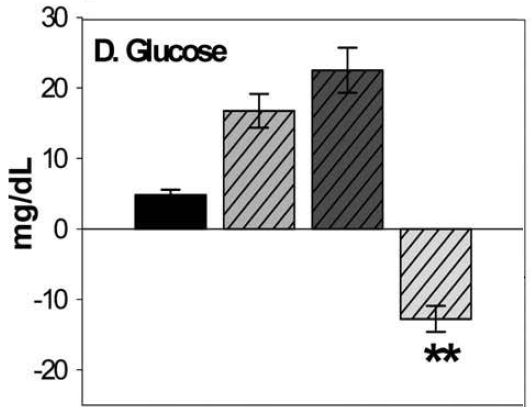 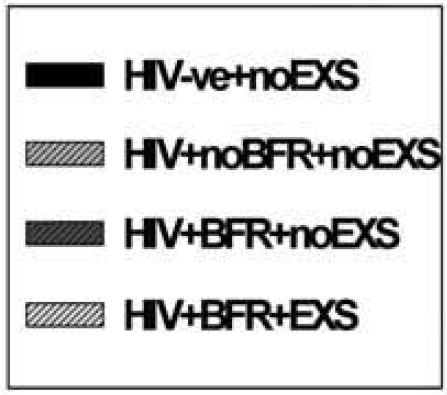 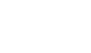 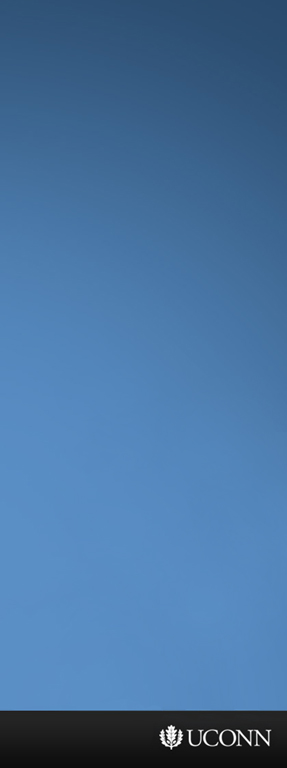 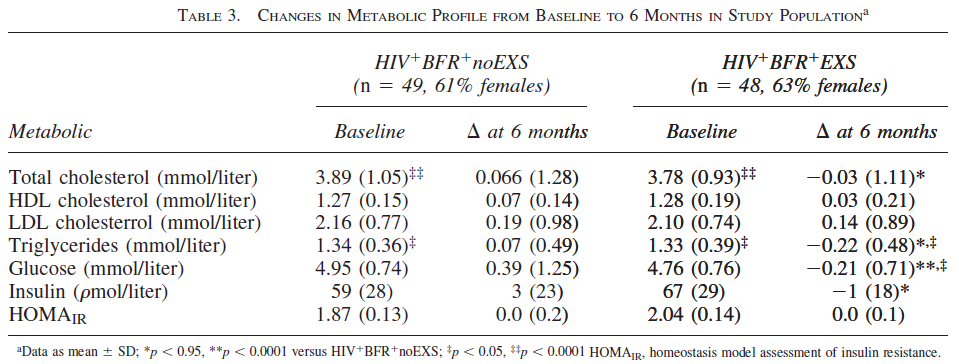 No significant changes were found in HDL cholesterol,               LDL cholesterol, or HOMA values 

Total cholesterol (p <0.05), blood glucose (p<0.0001), and insulin (p <0.05) levels declined more in the exercise group than the non-exercise group
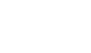 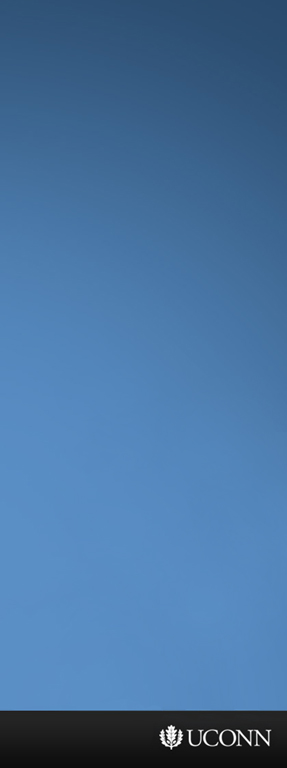 Cardiovascular risk
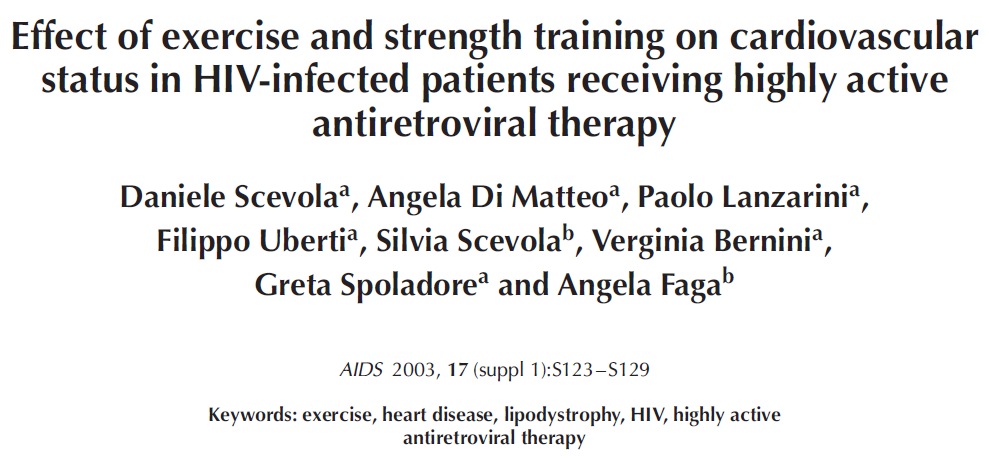 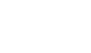 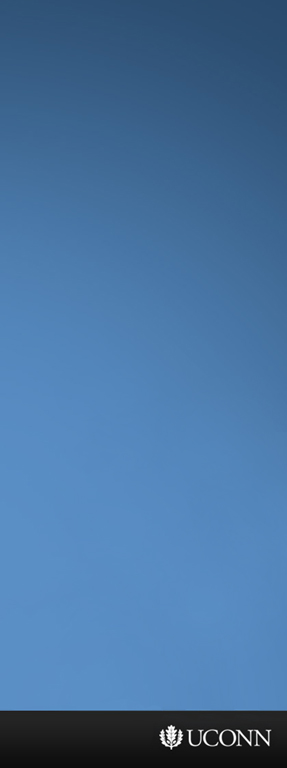 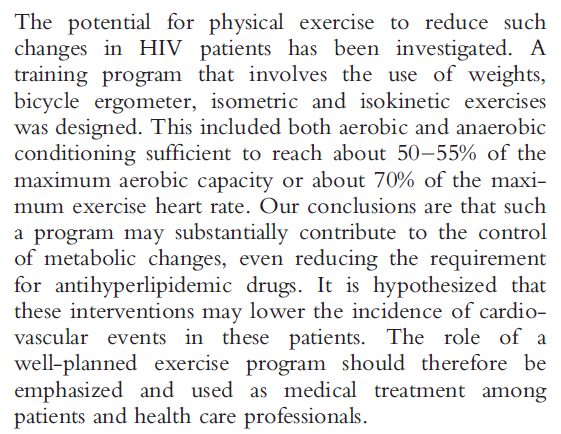 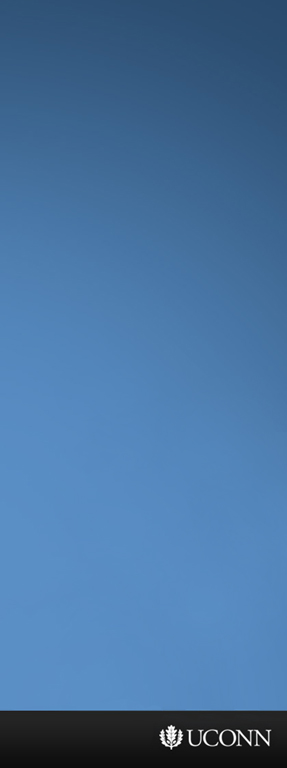 Benefits of Exercise and
Habitual Physical Activity
Aerobic and resistance exercise is safe for people with HIV
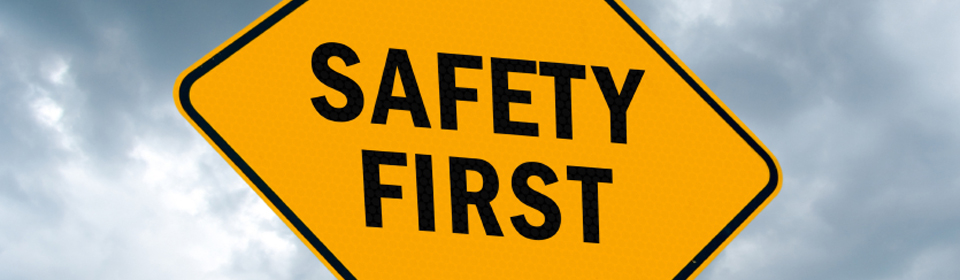 Baigis et al. 2002; Dolan et al., 1996; Grinspoon et al. 2000; McArthur et al., 1993; O’Brien et al., 2004; Perna et al., 1999; Rigsby et al., 1992; Smith et al., 2001; Stringer et al., 1998; Terry et al., 1999  Image source: http://www.trust2move.com
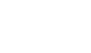 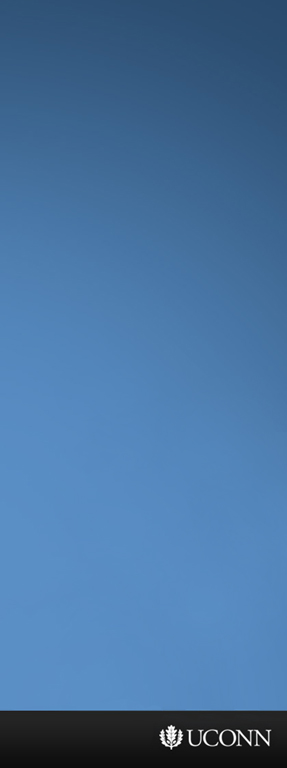 Pre-Exercise Evaluation
A variety of procedures can be used to assess
physical fitness among people with HIV
ACSM, GETP9, 2013
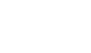 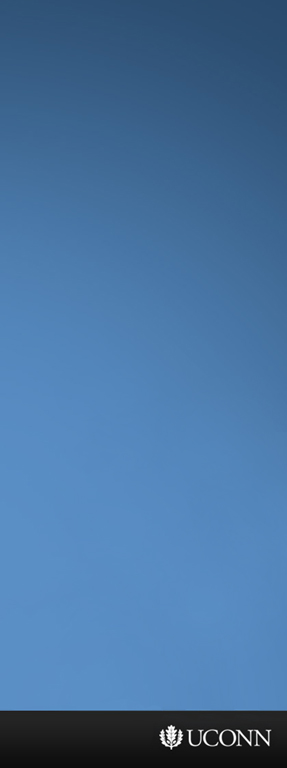 Pre-Exercise Evaluation
A variety of procedures can be used to assess
physical fitness among people with HIV
ACSM, GETP9, 2013
Cardiometabolic health
  Resting BP
  BMI
  Waist circumference
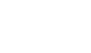 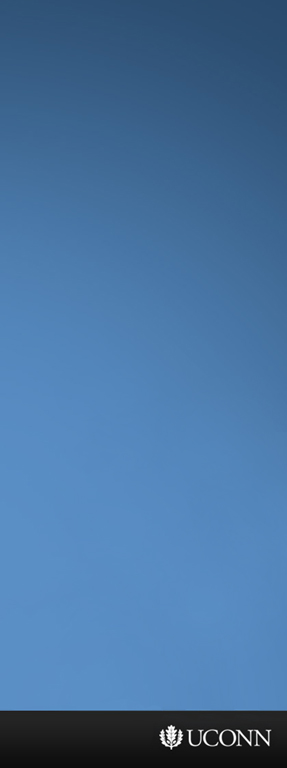 Pre-Exercise Evaluation
A variety of procedures can be used to assess
physical fitness among people with HIV
ACSM, GETP9, 2013
Cardiometabolic health
  Resting BP
  BMI
  Waist circumference

Graded exercise tests
  Cycle ergometer
  6-minute walk test
  3-minute step test
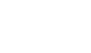 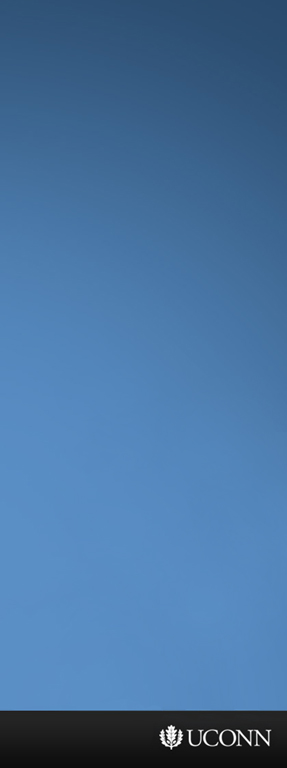 Pre-Exercise Evaluation
A variety of procedures can be used to assess
physical fitness among people with HIV
ACSM, GETP9, 2013
Cardiometabolic health
  Resting BP
  BMI
  Waist circumference

Graded exercise tests
  Cycle ergometer
  6-minute walk test
  3-minute step test

Measures of strength
  ACSM push-up test
  ACSM curl-up test
  Isometric handgrip dynamometry
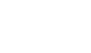 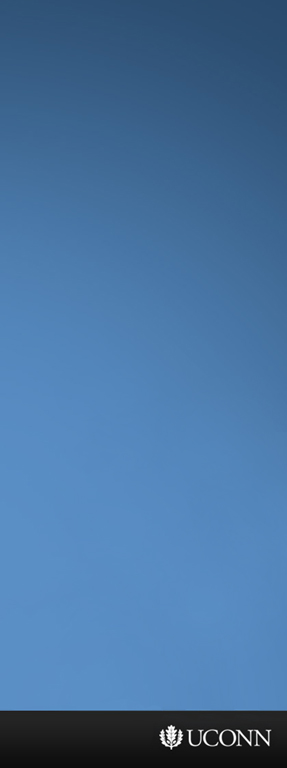 Pre-Exercise Evaluation
A variety of procedures can be used to assess
physical fitness among people with HIV
ACSM, GETP9, 2013
Cardiometabolic health
  Resting BP
  BMI
  Waist circumference

Graded exercise tests
  Cycle ergometer
  6-minute walk test
  3-minute step test

Measures of strength
  ACSM push-up test
  ACSM curl-up test
  Isometric handgrip dynamometry
Measures of mobility and physical functioning
  Floor transfer test
  5x sit-to-Stand tests
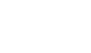 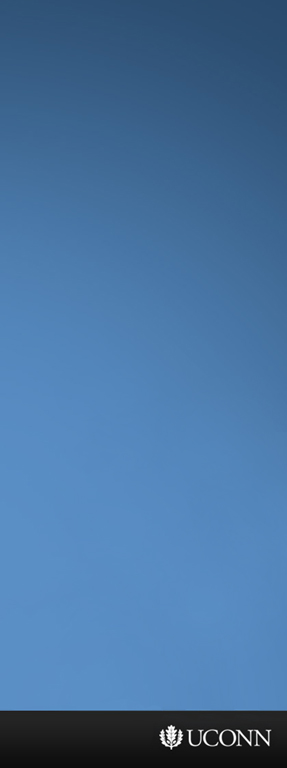 Pre-Exercise Evaluation
A variety of procedures can be used to assess
physical fitness among people with HIV
ACSM, GETP9, 2013
Cardiometabolic health
  Resting BP
  BMI
  Waist circumference

Graded exercise tests
  Cycle ergometer
  6-minute walk test
  3-minute step test

Measures of strength
  ACSM push-up test
  ACSM curl-up test
  Isometric handgrip dynamometry
Measures of flexibility
  Sit-and-reach

Measures of mobility and physical functioning
  Floor transfer test
  5x sit-to-Stand tests
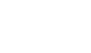 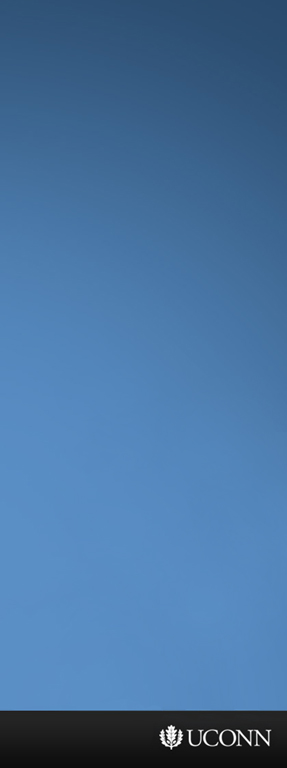 Pre-Exercise Evaluation
A variety of procedures can be used to assess
physical fitness among people with HIV
ACSM, GETP9, 2013
Cardiometabolic health
  Resting BP
  BMI
  Waist circumference

Graded exercise tests
  Cycle ergometer
  6-minute walk test
  3-minute step test

Measures of strength
  ACSM push-up test
  ACSM curl-up test
  Isometric handgrip dynamometry
Although GETP9 does not require people with HIV to undergo exercise testing prior to engaging in an ExRx, Chapter 10 discusses how HIV and HAART associate health conditions that can predispose an individual to cardiac dysfunction and increase the risk of CVD.
Measures of flexibility
  Sit-and-reach

Measures of mobility and physical functioning
  Floor transfer test
  5x sit-to-Stand tests
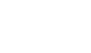 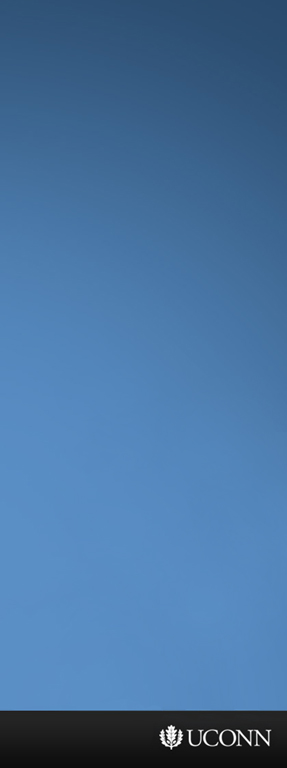 Special considerations in
Exercise Testing
More than 40% of people with HIV are sedentary

46% via Actigraph assessment1
45.5% via lifestyle questionnaire2
42.3% via questionnaire3
66.7% via Actigaph3
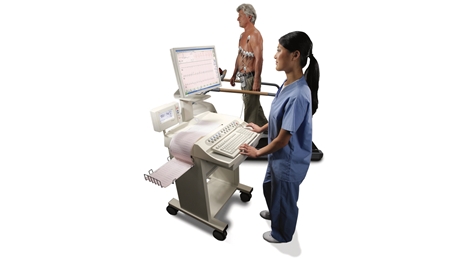 CVD risk factors can be aggravated by acute exercise, especially when transitioning from a sedentary lifestyle4 

In addition to gaining information about CVD risk, the examination may provide information relevant to the subsequent establishment of an exercise prescription5
1. Ramirez-Marrero et al., 2008  2. Eidam et al., 2006  3. Schuelter-Trevisol et al., 2010
4. Cobb & Weaver, 1986  5. ACSM, GETP9, 2013  Image source: www3.gehealthcare.com
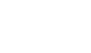 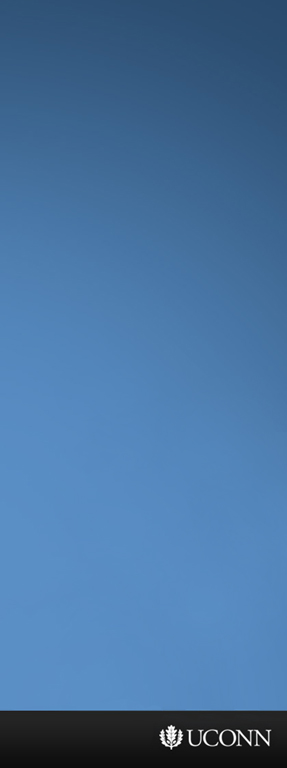 Special considerations in
Exercise Testing
If the individual is to undergo exercise testing, GETP9 (2013) provides several considerations

Day-to-day health is more variable among people with HIV than among those without; normal testing battery may need adjustment

If the patient is symptomatic on the day of testing, reductions are expected in exercise time, peak oxygen consumption, and ventilatory threshold

If the patient is asymptomatic, a reduced exercise capacity is likely indicative of a sedentary lifestyle
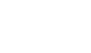 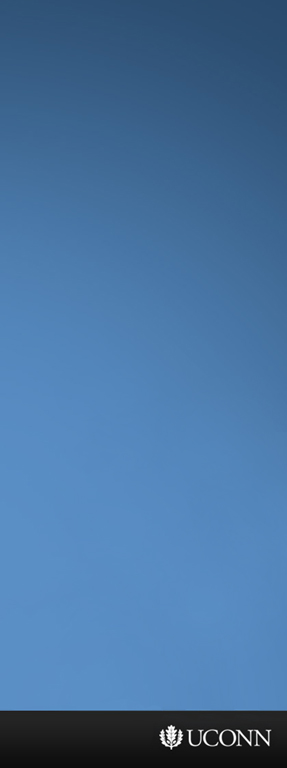 Special considerations in
Exercise Testing
If the individual is to undergo exercise testing, GETP9 (2013) provides several considerations

The presence of AIDS reduces test performances dramatically; patients with AIDS are unlikely to achieve ventilatory threshold or peak oxygen consumption, and may experience abnormal endocrine and nervous system responses

In instances in which an acute infection is present, exercise testing should be postponed
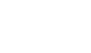 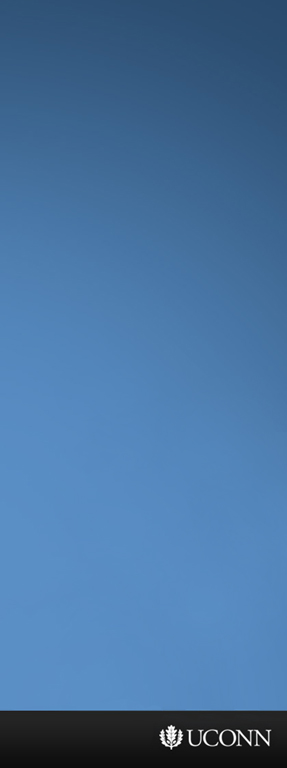 Special considerations in
Exercise Testing
If the individual is to undergo exercise testing, GETP9 (2013) provides several considerations

When exercise testing is conducted, measures should be taken to limit transmission of infection (e.g., sterilization of reusable instruments)

Blood pressure and electrocardiogram should be evaluated periodically due to likelihood of cardiovascular impairments

High prevalence of peripheral neuropathies; tests should be adjusted to suit capacities in these situations
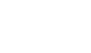 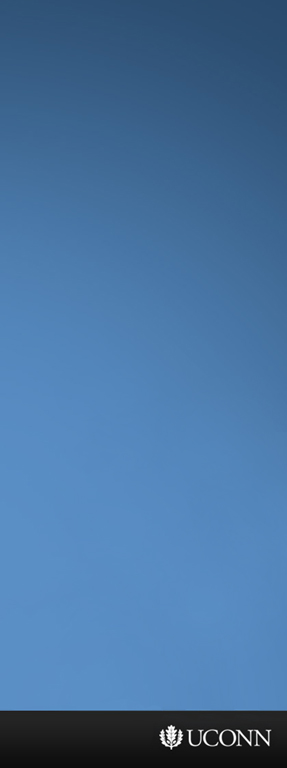 FITT Recommendations
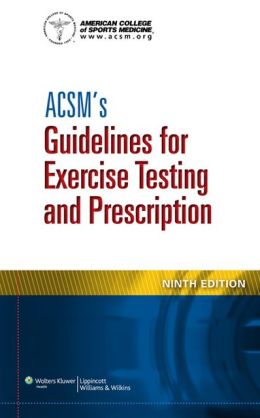 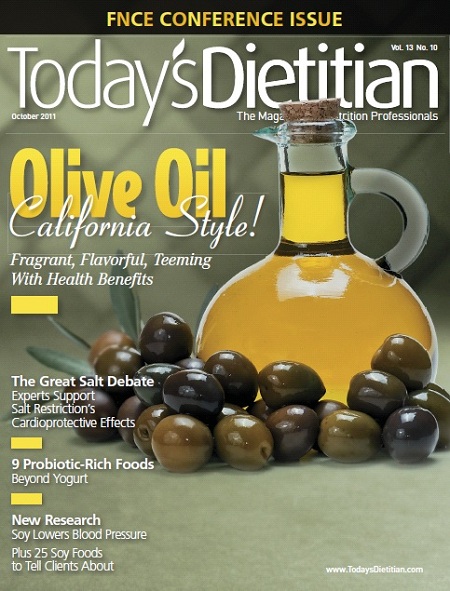 Image source: http://www.todaysdietitian.com  Article: Cannon, J. (2011). Keeping Fit With HIV — ACSM Guidelines Make Exercise Possible for Patients. Today’s Dietitian, 13(10): 86
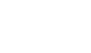 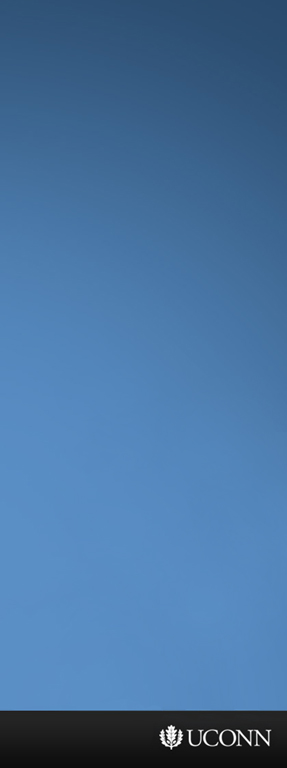 FITT Recommendations
ACSM’s FITT-VP recommendation for people with HIV

Frequency

Aerobic exercise should be performed 3-5 times a week and resistance exercise 2-3 times a week


Intensity

Aerobic exercise should be conducted at 40%–<60% oxygen consumption reserve or heart rate reserve

For resistance exercise, the patient should complete 8-10 repetitions in each set at a load of approximately 60% one repetition max (1-RM)
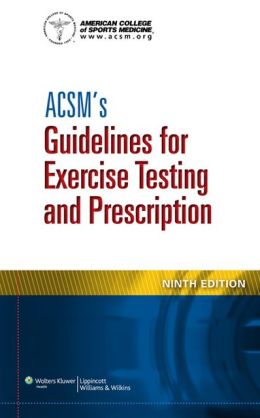 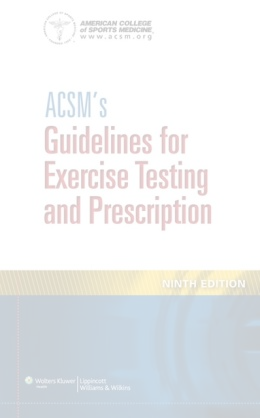 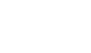 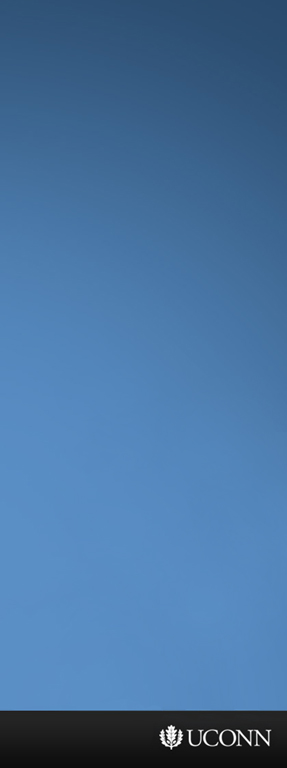 FITT Recommendations
ACSM’s FITT-VP recommendation for people with HIV

Time

The duration of AE should reflect capacity, beginning with 10 minute bouts and progressing to 30-60 minutes a day

For RT, the patient should spend 30 min completing 10-12 exercises, with 2-3 sets of each exercise, targeting all major muscle groups

Type

Mode must reflect interests and capacities, taking into consideration physical limitations (e.g., peripheral neuropathies)

Activities that promote flexibility should be incorporated 2-3 days a week for approximately 10 min
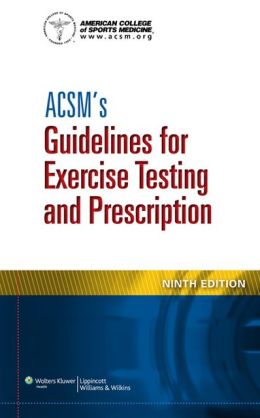 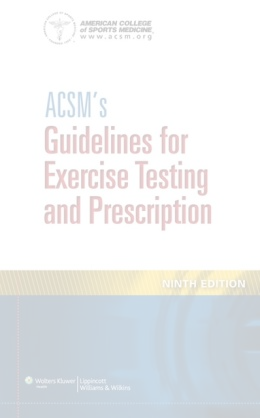 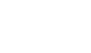 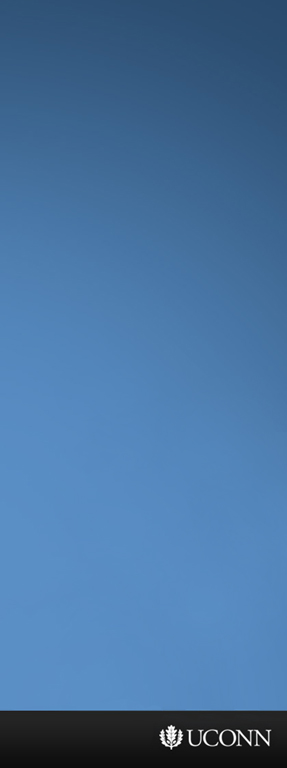 FITT Recommendations
ACSM’s FITT-VP recommendation for people with HIV

Volume

Initial volume (frequency, intensity, and time) may be met by more frequent bouts of moderate intensity exercise

As the patient becomes capable, increasing intensity can begin to account for a greater portion

Progression

Progression toward higher volume (especially in intensity) is likely to occur much more slowly than could be expected by healthy populations

Despite this, the ultimate goal is to progress asymptomatic patients toward the ACSM FITT prescription for healthy adults
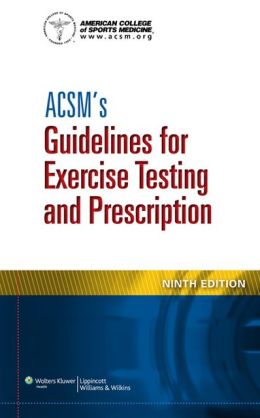 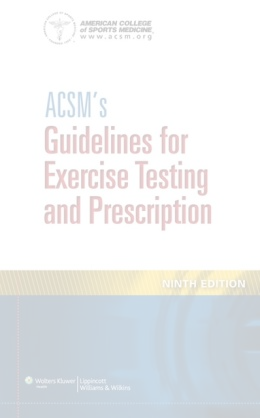 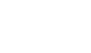 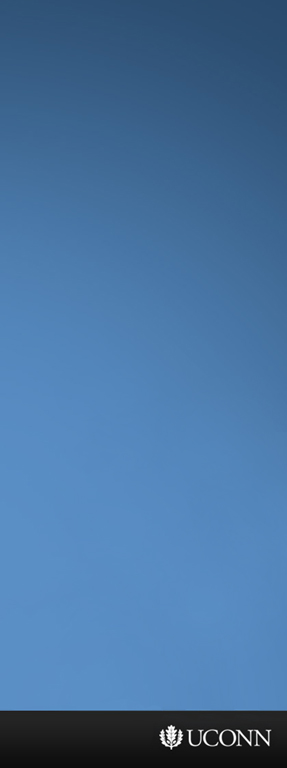 Special Considerations in ExRx
GETP9 notes several considerations
regarding exercise prescription

If the patient is symptomatic, or has a diagnosis of one or more comorbidities, supervised exercise is recommended
Due to high day-to-day variability in health and exercise capacity, the components of the FITT principle should be adjusted based on acute state

Feelings of fatigue are expected and should not preclude exercise participation, but if accompanied by dizziness, nausea, or swollen joints, exercise should be delayed
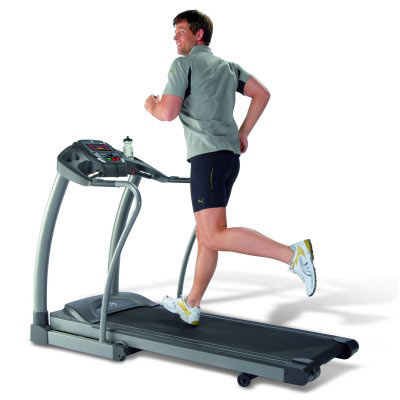 Image source: http://epic-treadmills.com
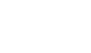 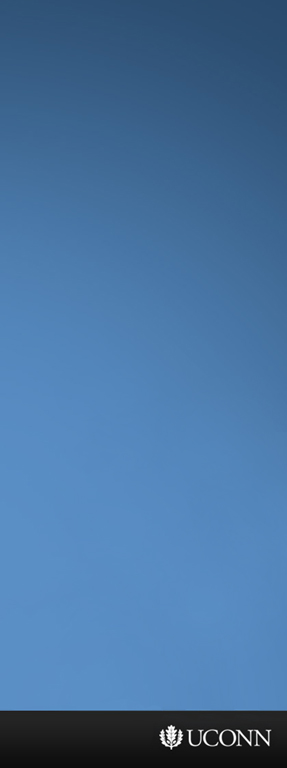 Special Considerations in ExRx
GETP9 notes several considerations
regarding exercise prescription

Contact or otherwise high-risk activities (e.g., skateboarding, rock climbing) should be avoided due to risk of bleeding
If osteopenia is present, weight-bearing activities should be a major focus

As HAART has elongated the expected lifespan of individuals with HIV, more than a quarter of all people in the U.S. who have HIV are 50 or older1, so the age of the exerciser should be considered
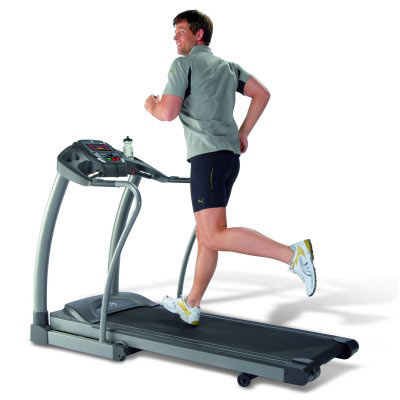 1. Karpiak, Shippy, & Cantor, 2006
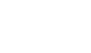 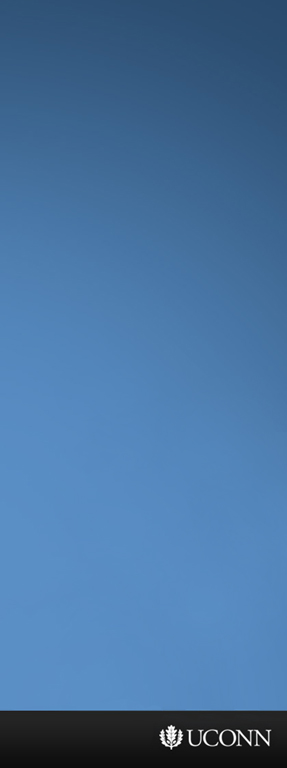 Behavioral Change Strategies
Contingency Management

Health belief model

Motivational Interviewing 

Theory of planned behavior
 
Transtheoretical model
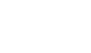 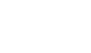 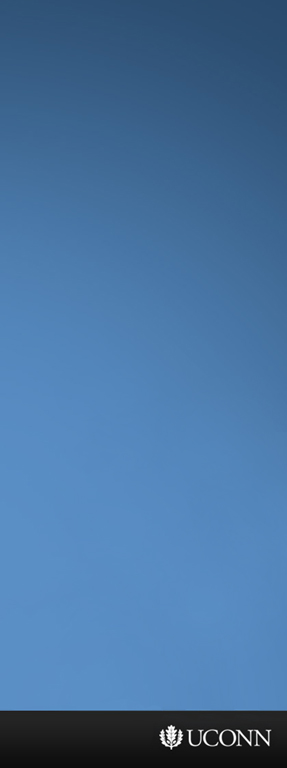 Behavioral Change Strategies
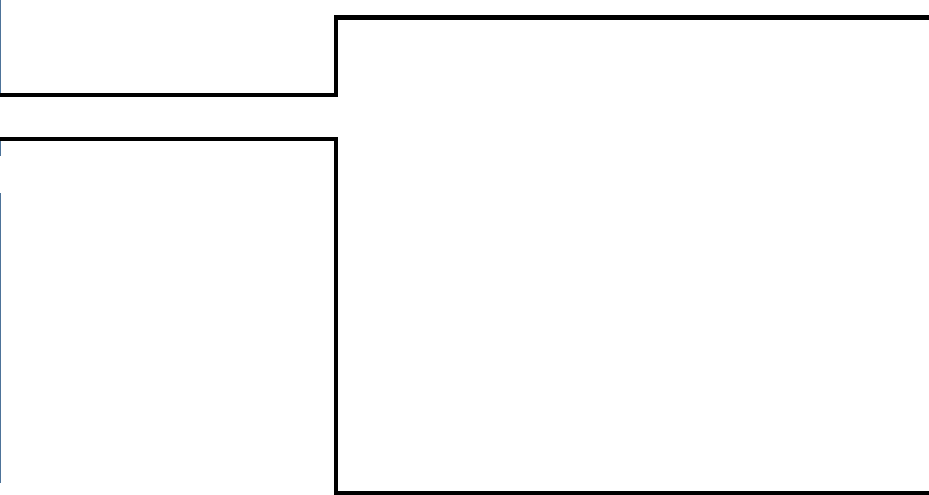 Contingency Management

Health belief model

Motivational Interviewing 

Theory of planned behavior
 
Transtheoretical model
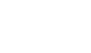 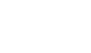 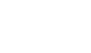 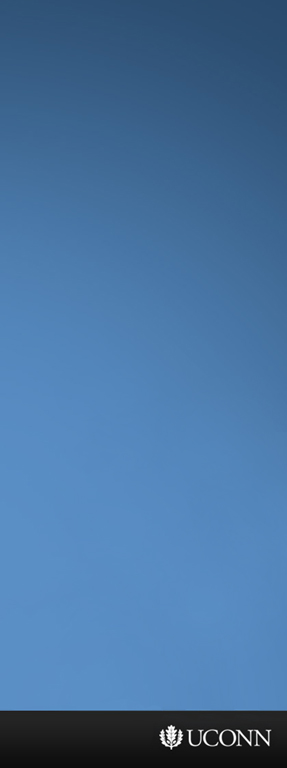 Behavioral Change Strategies
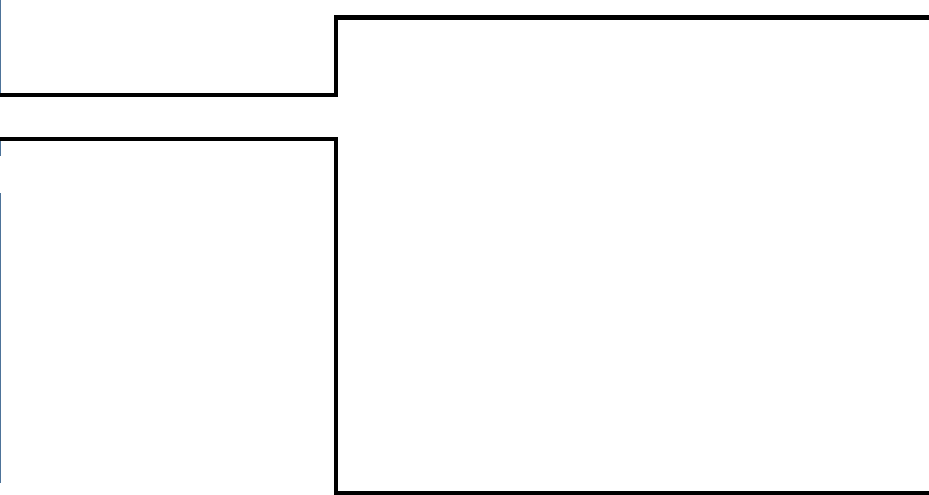 Provides tangible rewards (prizes, vouchers, etc.)
to motivate behavior change


Based on 3 basic behavioral principles

  Frequently measure behavior targeted for change
  Provide reinforcement when behavior occurs
  Withhold reinforcement when behavior does not occur


Stalonas et al. (1978) found a primitive CM intervention to promote weight loss in obese adults




Higgins et al. (1994, 2000, 2003, 2007) and Rawson et al.  (2002, 2006) found CM to promote drug abstinence in cocaine-dependent patients
Contingency Management

Health belief model

Motivational Interviewing 

Theory of planned behavior
 
Transtheoretical model
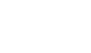 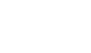 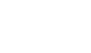 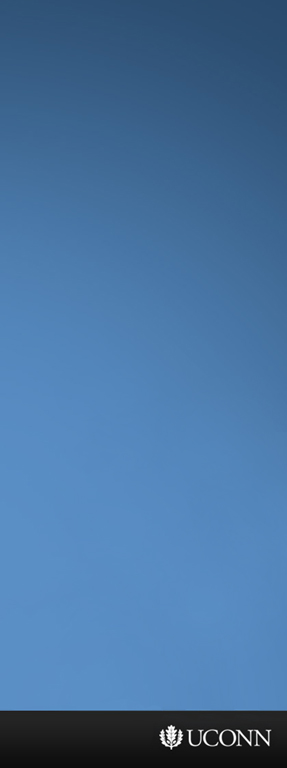 Behavioral Change Strategies
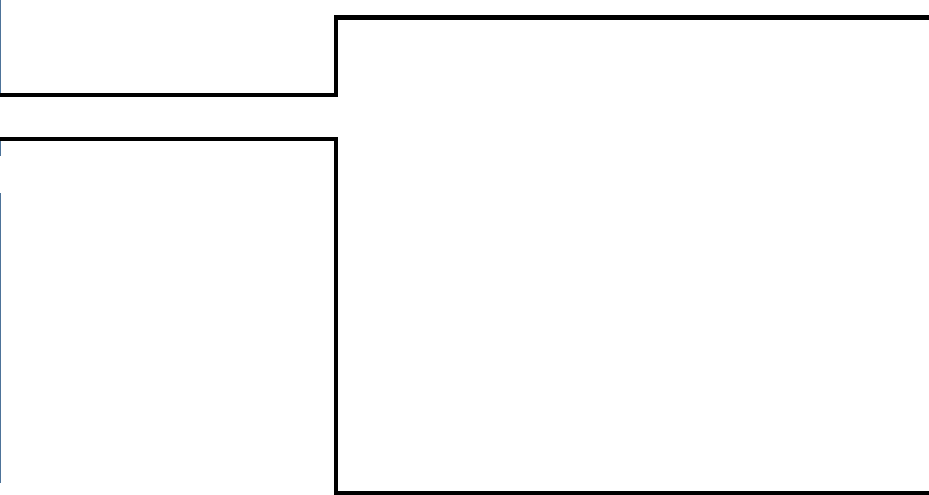 Exercise adherence is susceptible to influence by reinforcement1


CM reduces HIV risk behaviors relative to control conditions2







Epstein et al. 1980, 1994, 1995, 2001, 2004
Hanson et al., 2008
Contingency Management

Health belief model

Motivational Interviewing 

Theory of planned behavior
 
Transtheoretical model
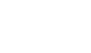 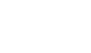 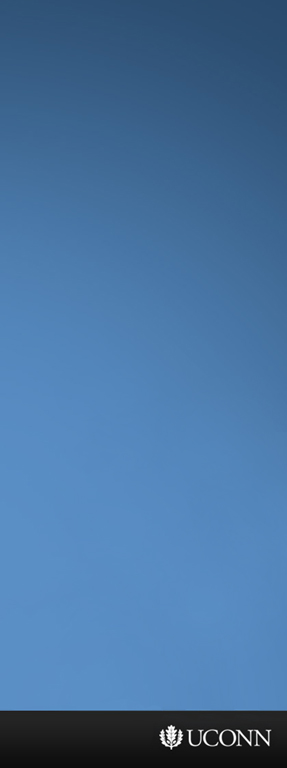 Conclusion
HIV with concurrent use of HAART is associated metabolic disturbances, anthropometric abnormalities, and an increased risk of CVD
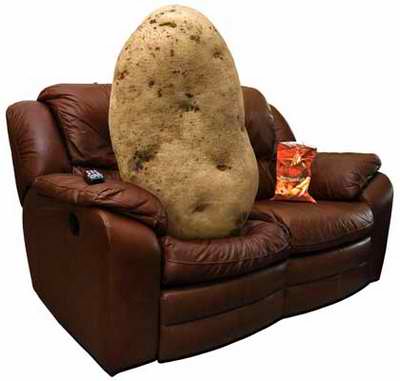 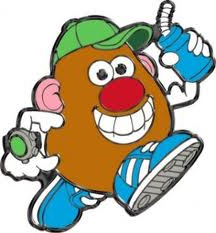 Image sources: athleanx.com and
todaystheday7weekplan.wordpress.com
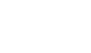 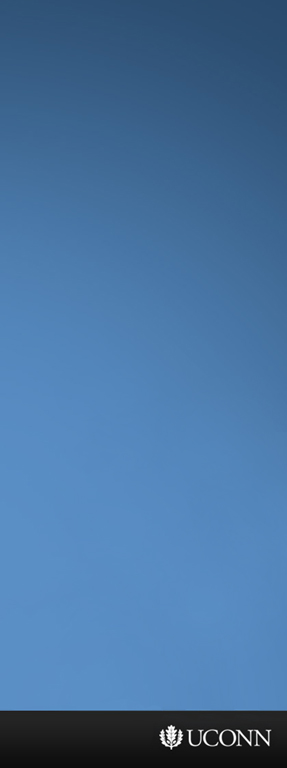 Conclusion
Each of these variables can potentially be managed with an appropriate ExRx
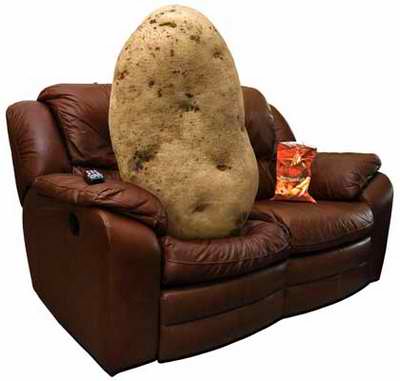 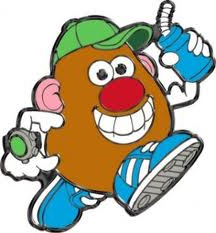 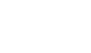 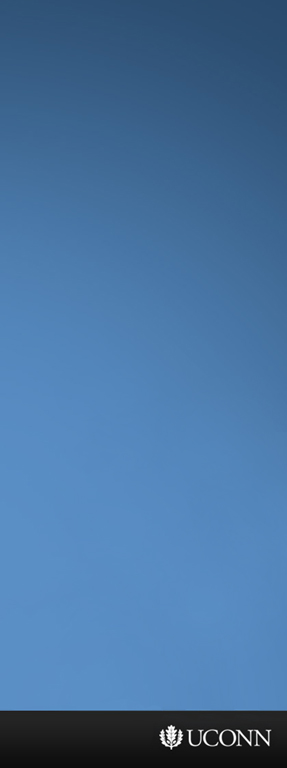 Conclusion
Despite the therapeutic benefits of exercise, it is not   commonly recommended as a component of HIV treatment interventions and it fails to be mentioned in the Healthy People 2020 initiative
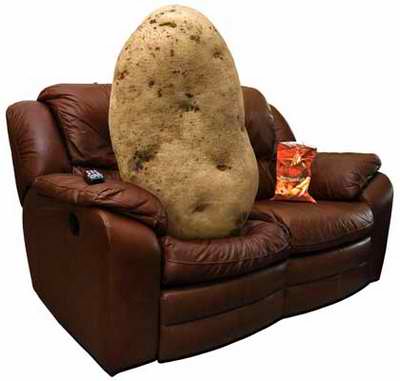 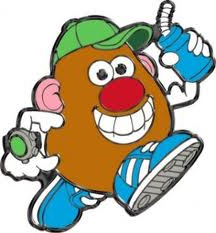 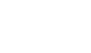 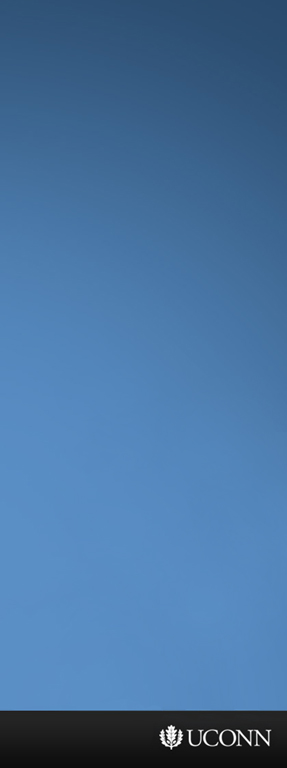 Conclusion
Among adult men and women with HIV who take HAART,   a combination of moderate intensity AE and RT, performed regularly, with modes that reflect  the individual’s interests and capacity, appears to be a safe and effective way to mitigate metabolic impairment, manage morphological changes, and reduce the risk of CVD
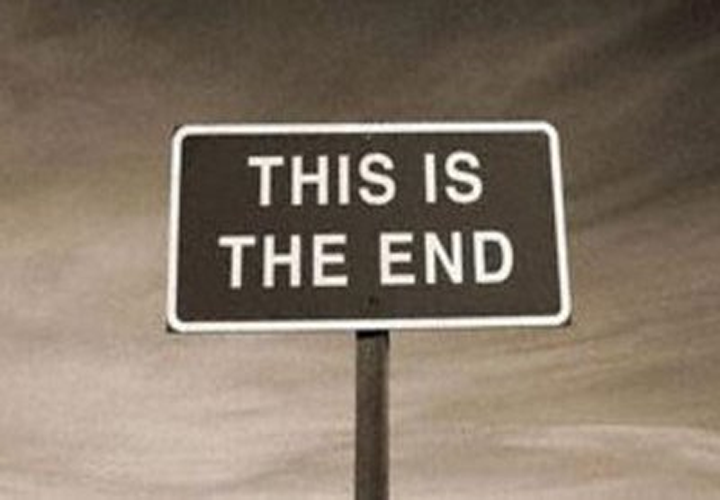 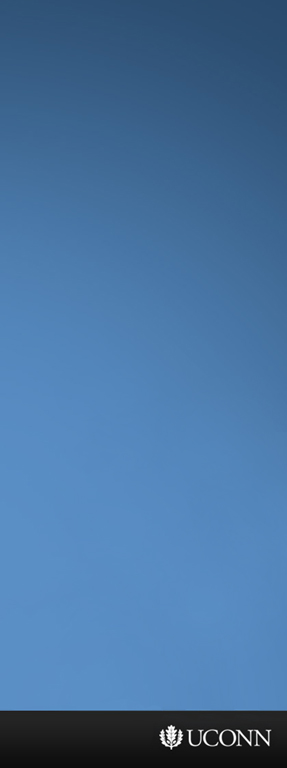 Image source: http://themadcaplaughed.tumblr.com
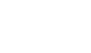 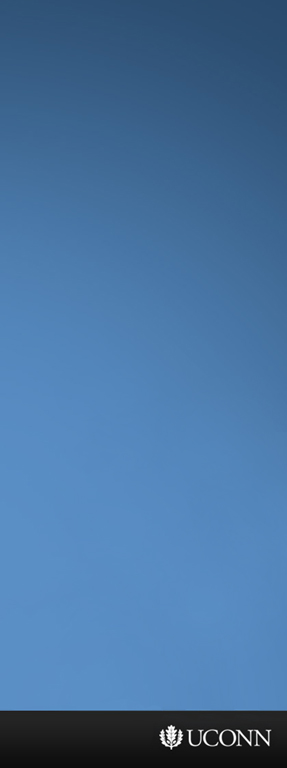 Risk Stratification
People with HIV frequently experience comorbidities that may be contraindications to an exercise program1,2,3

The CDC categorizes people with HIV into subgroups based on severity4

  High viral load (≥1500 copies per milliliter)

  Low viral load (<1500 copies per milliliter)

The WHO categorizes people with HIV based on stages of the illness5

Stage 1: Primary infection

Stage 2: Clinically asymptomatic stage

Stage 3: Symptomatic HIV infection

Stage 4: Progression from HIV to AIDS

Some physicians still caution people with HIV against any exercise program6
1. 4. CDC, 2005  5. WHO, 2005  6. Bopp et al., 2003
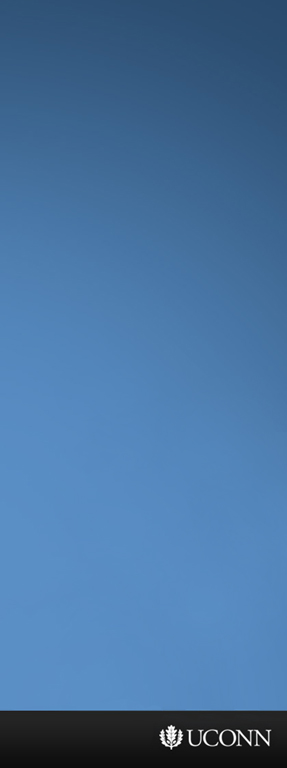 Injection drug use and HIV
UNODC/UNAIDS estimates there to be 15.9 injection drug users, of whom 3 million to be living with HIV1

In Central Asia, Ukraine and the Russian Federation, opiate injection is linked to 60-70% of all HIV infections1,2
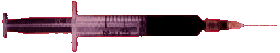 1. Mathers et al., 2008   2. European Monitoring
 Center for Drugs and Drug Addiction (EMCDDA), 2009
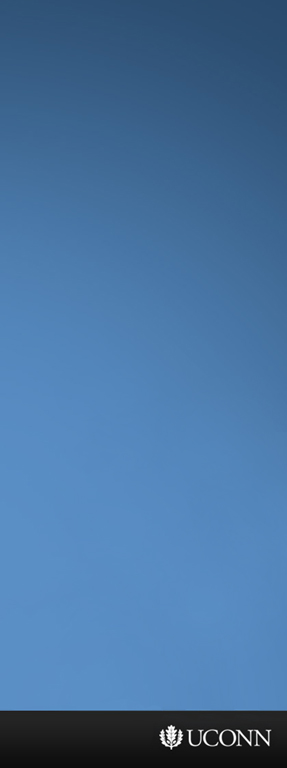 Injection drug use and HIV
HIV/AIDS is directly related to injection drug use in Russia1,2

 1.5 million heroin addicts
 More than 250,000 registered cases of HIV
 Suspected that the number of unregistered cases exceeds this
 More than 80% of these cases are among intravenous drug users
HIV/AIDS is directly related to injection drug use in Central Asia3

 Increasing prevalence of injection drugs parallel 19-fold increase
   in HIV incidence between 2000 and 2008
HIV/AIDS is directly related to injection drug use in Pakistan4

 HIV prevalence among drug users increased from 1% to 24% in 1 year
1. Mathers et al., 2008  2. European Monitoring Center for Drugs and Drug Addiction (EMCDDA), 2009  3. UNODC Regional Office for Central Asia, Compendium of Drug Related Statistics, 2009  4. Emmanuel et al., 2006
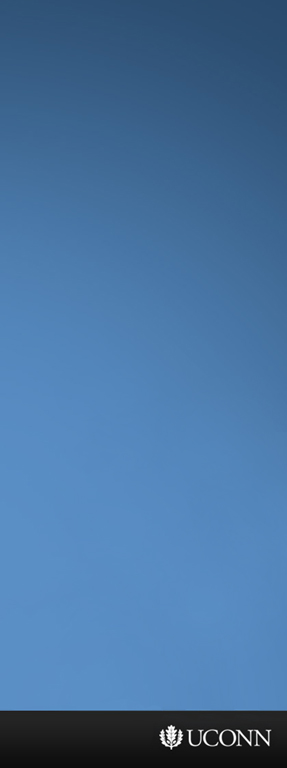 Injection drug use and HIV
HIV/AIDS is directly related to injection drug use in Ukraine1

 41.8% of injection drug users are HIV-positive
Intravenous drug use transmission rate: 0.7% per exposure2
Translates to a 49% risk of infection after 100 exposures
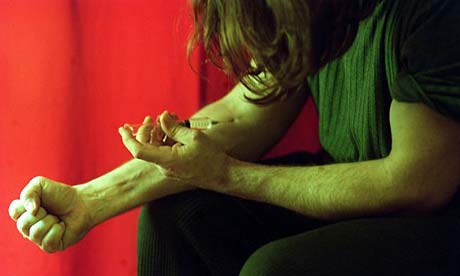 1. Mathers et al., 2008  2. Kaplan & Heimer, 1992; Kaplan & Heimer, 1995   Image source: http://www.guardian.co.uk
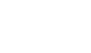 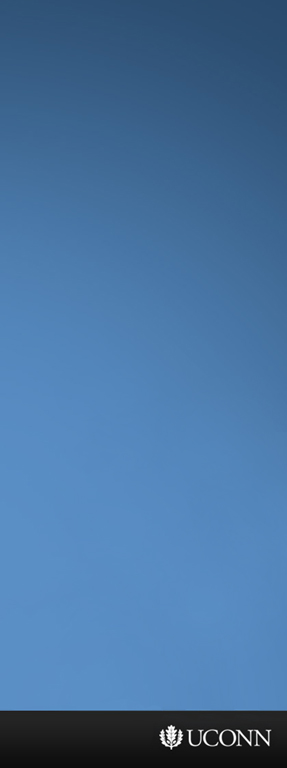 Special considerations in
Exercise Testing
Individuals with SUD and HIV express low functional capacities1

Technicians should be cognizant of this and choose protocols accordingly

Because the majority of people with HIV are on medications3, and there may be cardiometabolic implications, ratings of perceived
exertion may be a more suitable mode of measuring one’s workload
1. Stein et al., 1998; Rudolf & Watts, 2002; Grinspoon & Carr, 2005; O’Brien et al., 2004 
2. Lima et al., 2009  3. Kitahata et al., 2009; U.S. Department of Health and Human Services, 2011